ГОДОВОЙ ОТЧЕТ ВТОРОЙ МЛАДШЕЙ ГРУППЫ «СВЕТЛЯЧКИ» 2017-2018 ГГ.
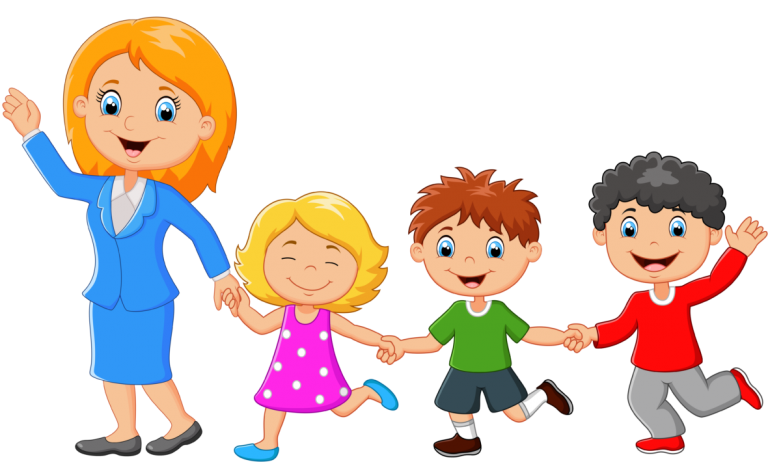 Детский садик «Светлячок" 
Зажигает огонёк, 
Огонёк в душе ребят, 
Шаловливых дошколят. 
Он не гаснет ни когда, 
Радость всем несёт всегда, 
Освещает жизни путь, 
Не даёт с него свернуть!!!!
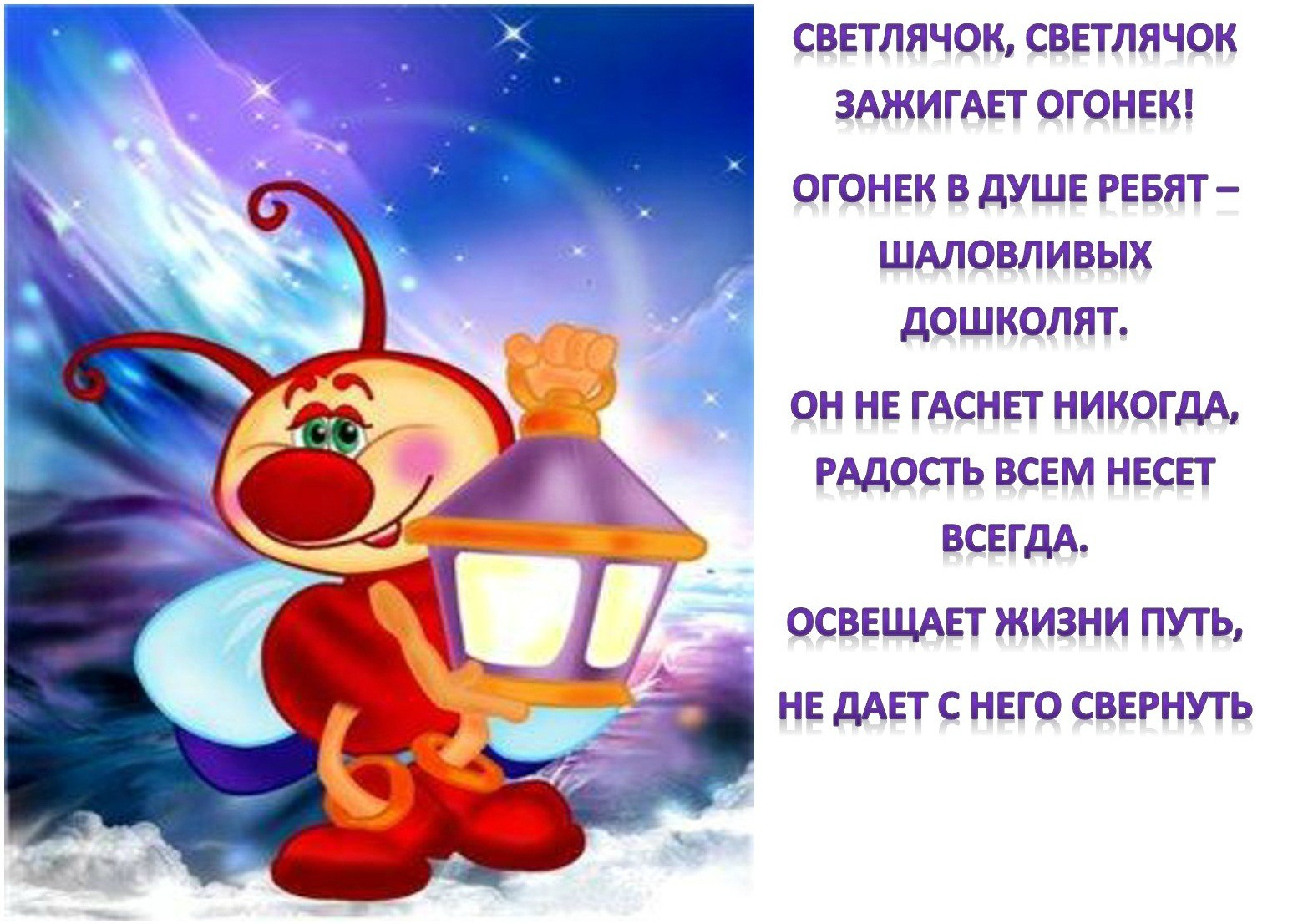 В течении года дети развивались согласно возрасту, осваивали программный материал и показали позитивную динамику по всем направлениям развития
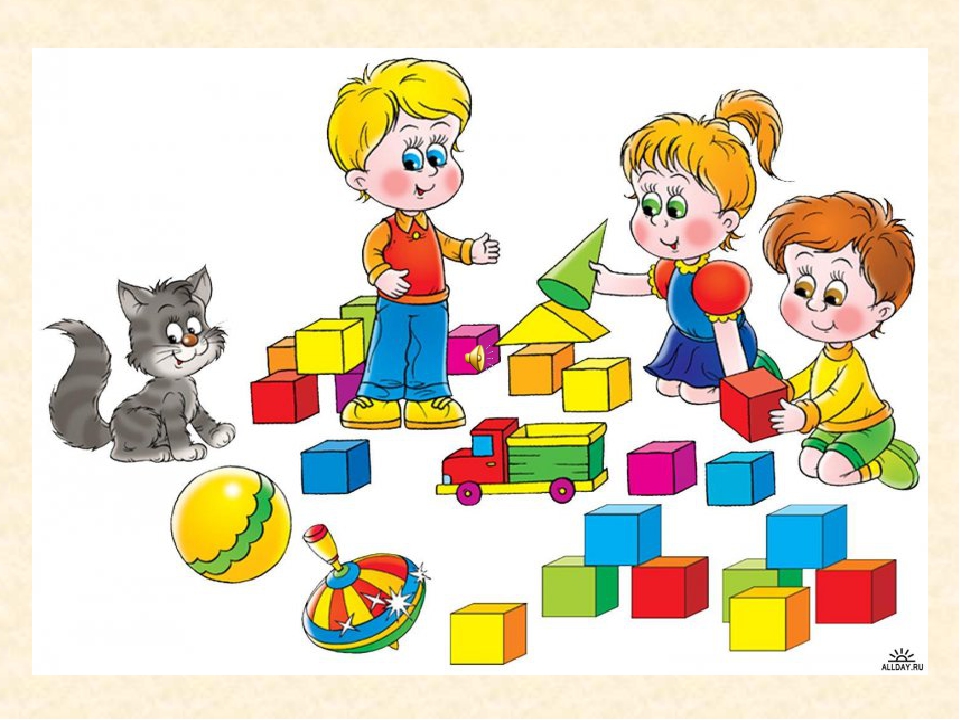 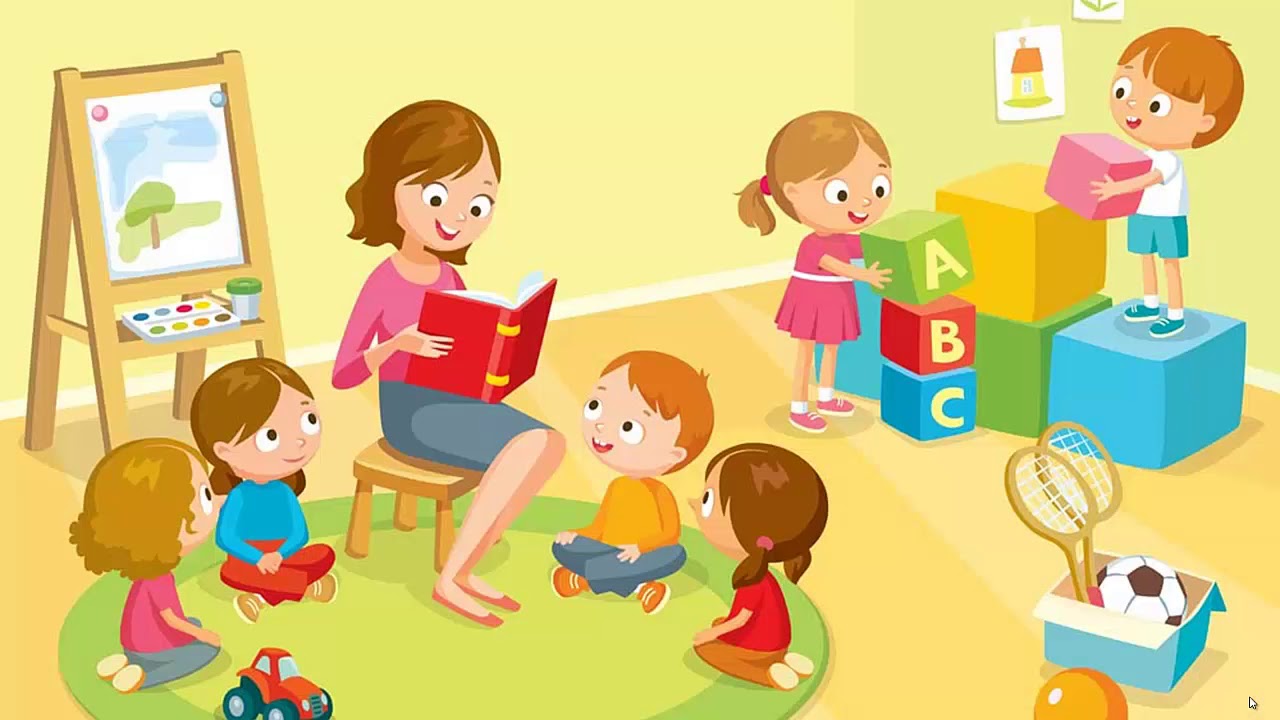 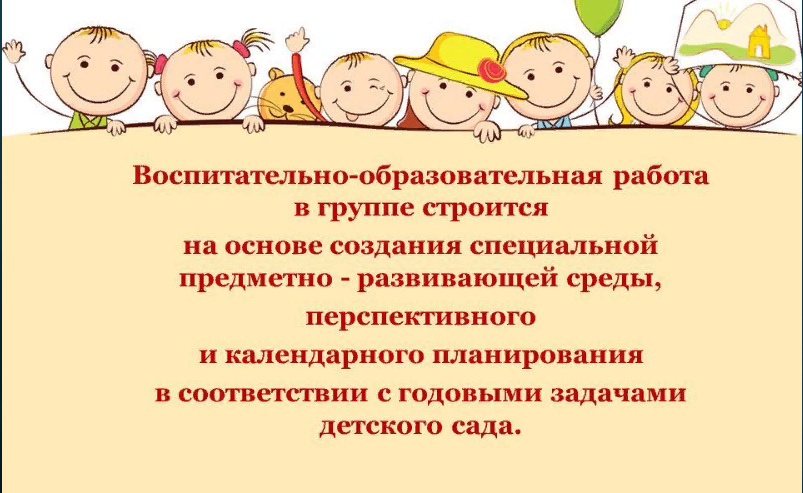 Чтоб здоровым быть сполна 
Физкультура всем нужна.
Для начала по порядку - 
Утром сделаем зарядку!
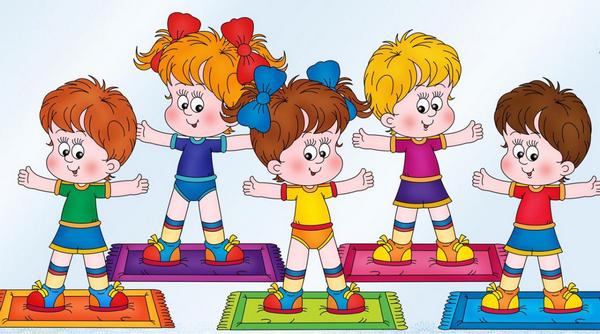 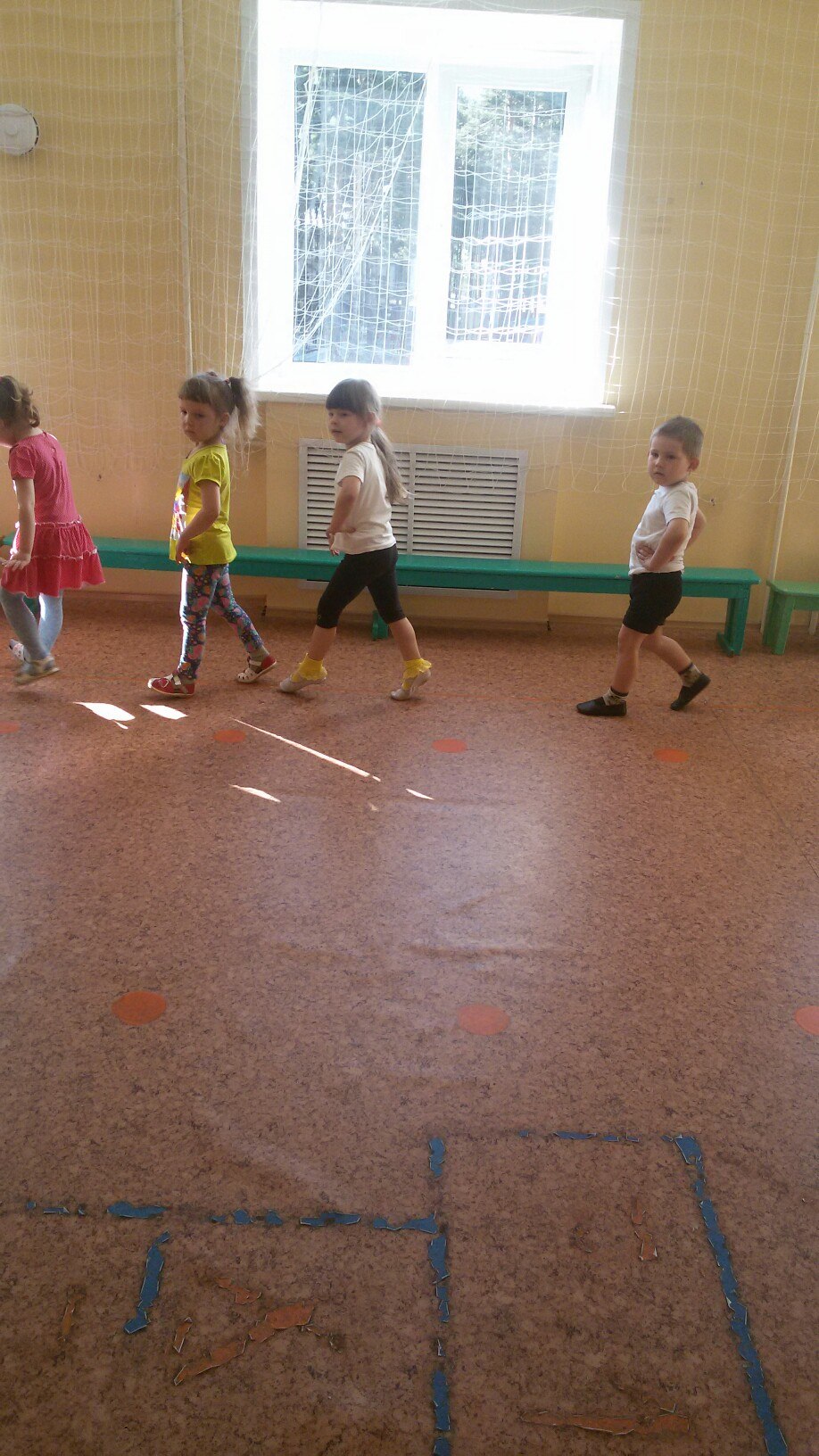 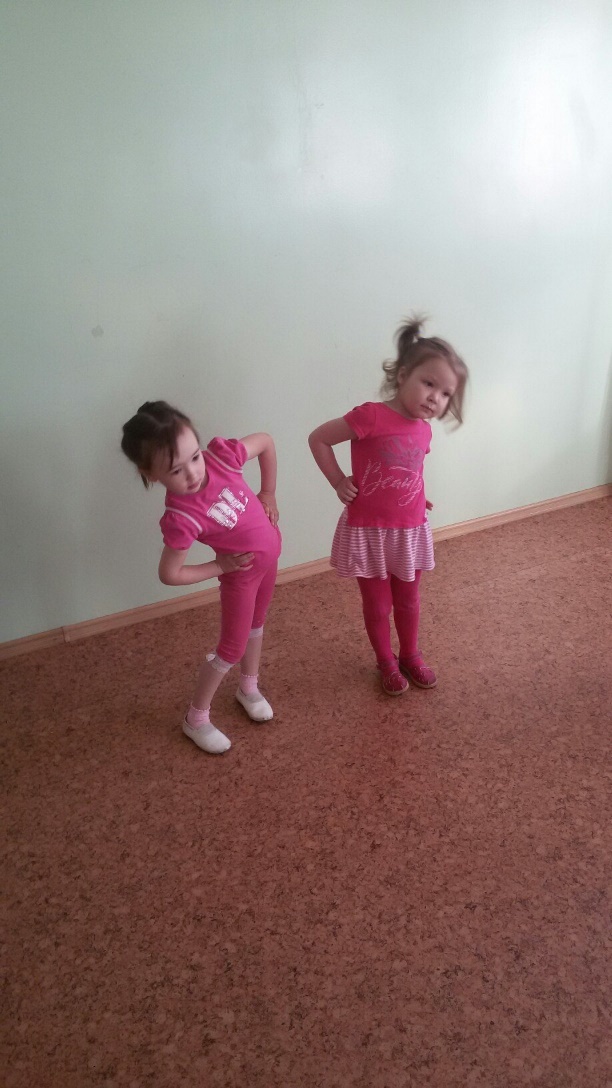 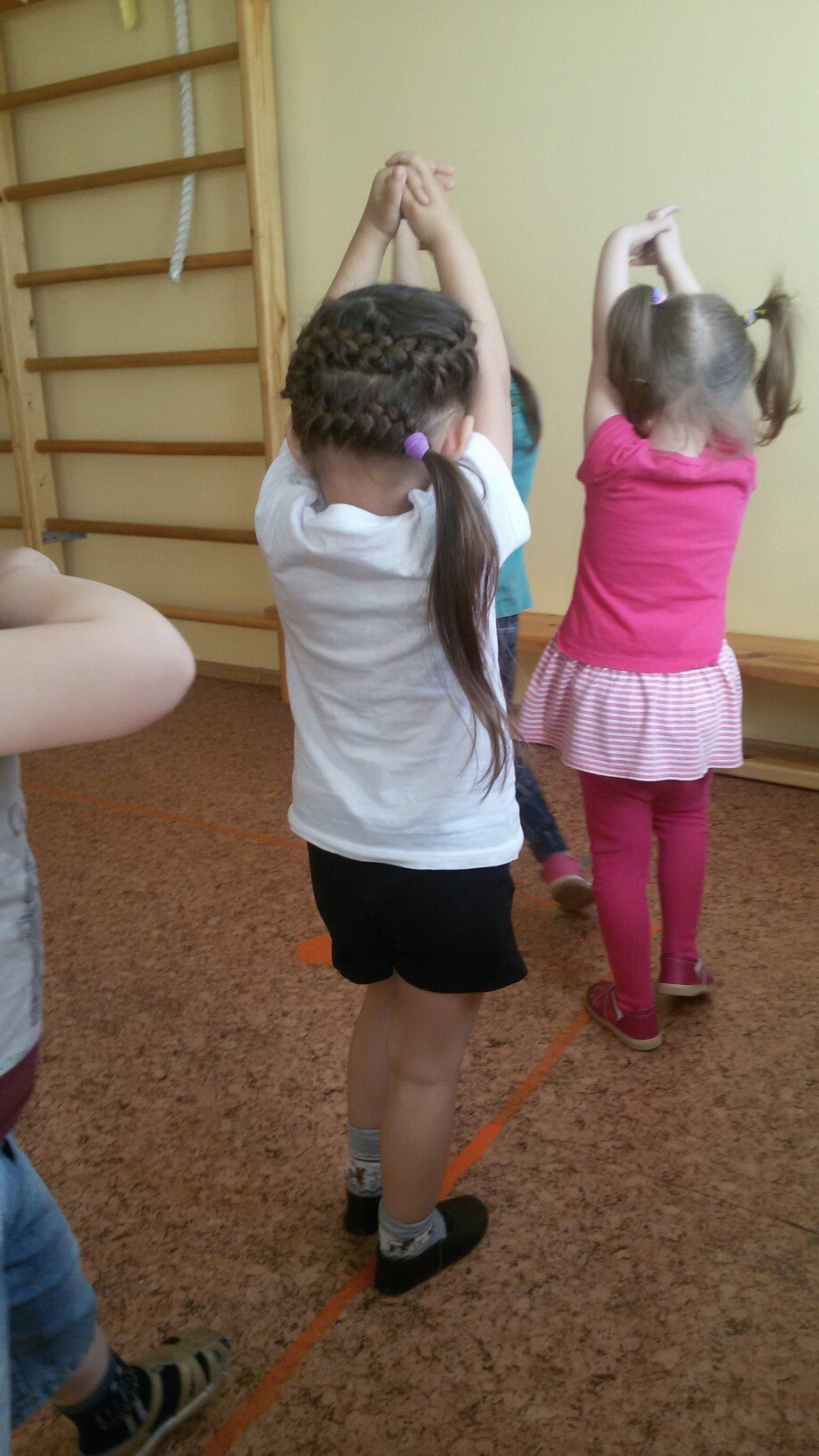 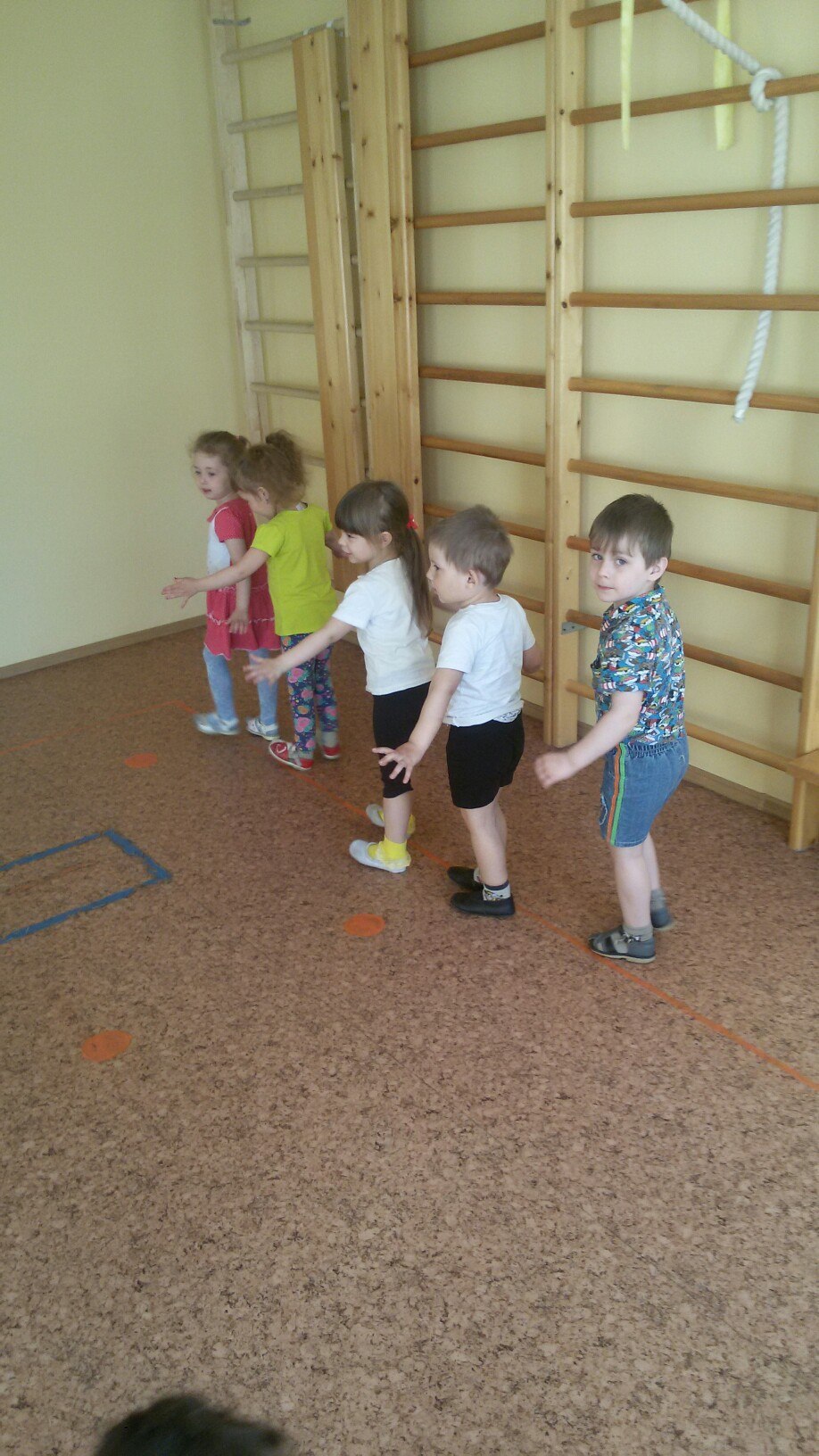 Меня кормили с ложки
Но я подрос немножко,
Смотрите-ка скорее 
Я кушать сам умею!
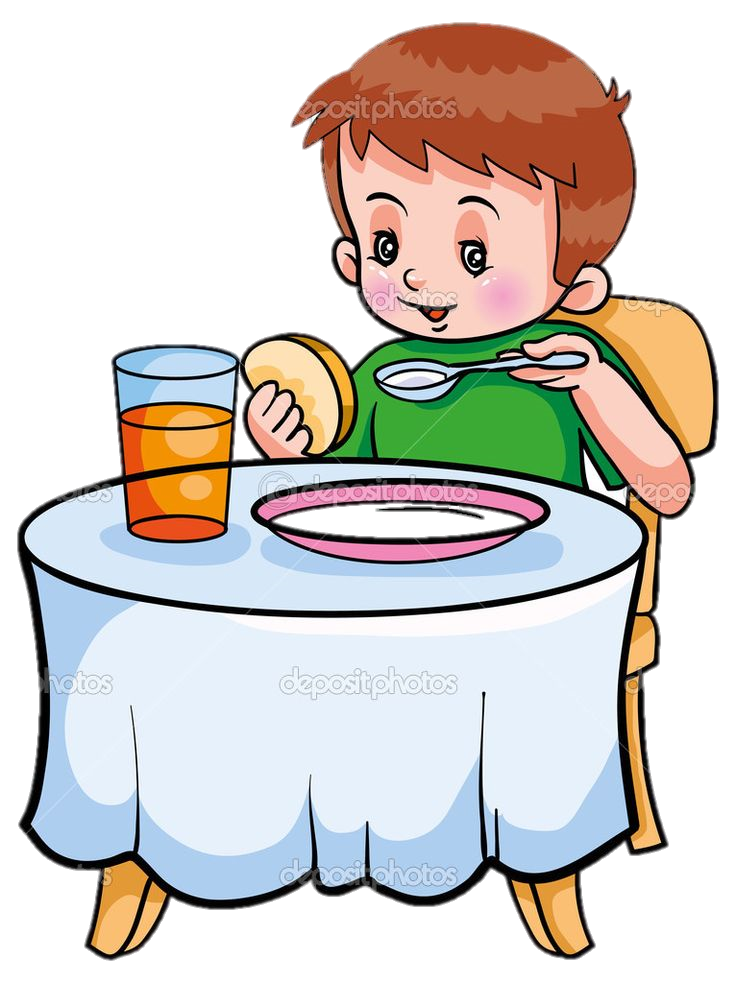 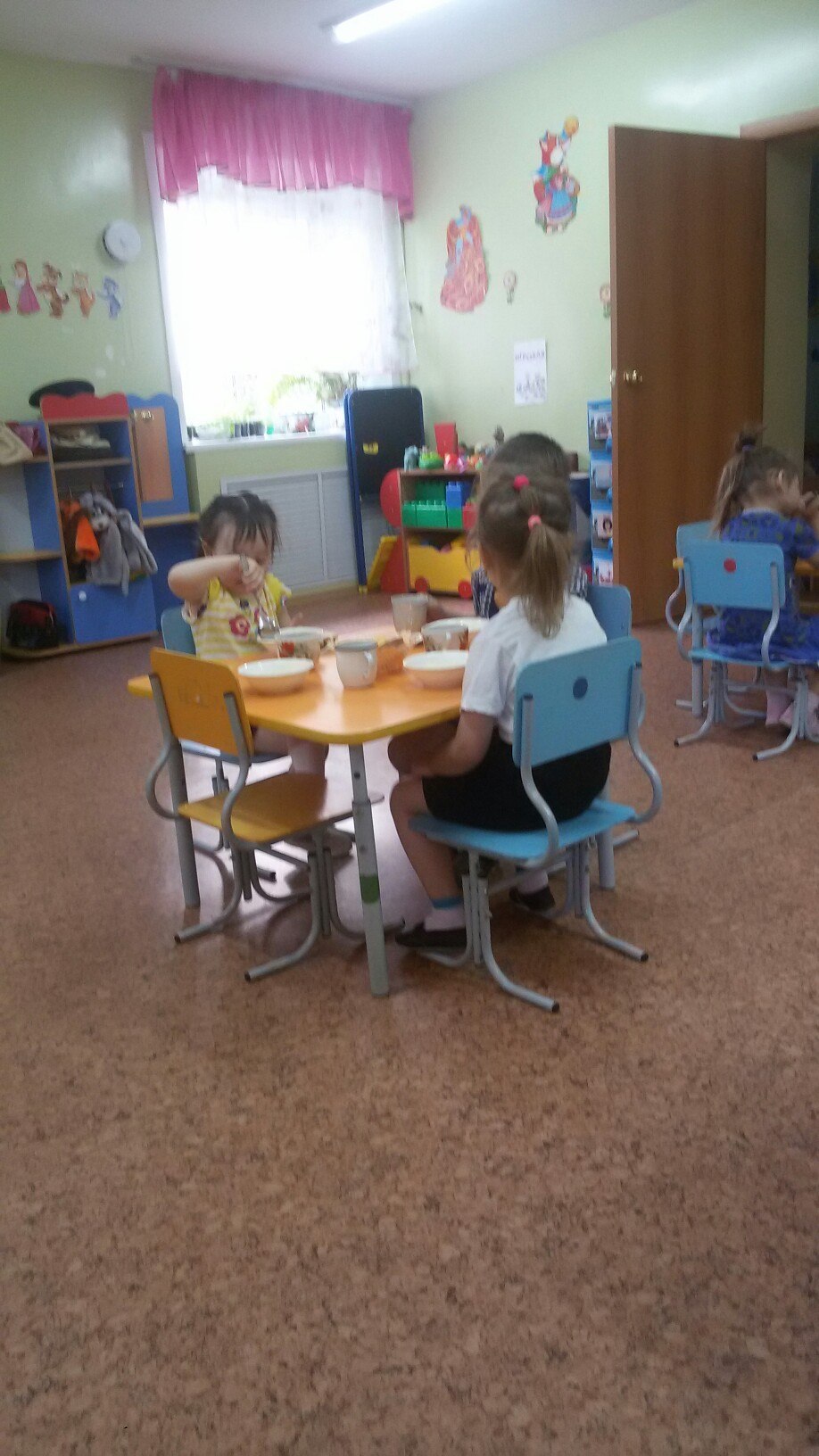 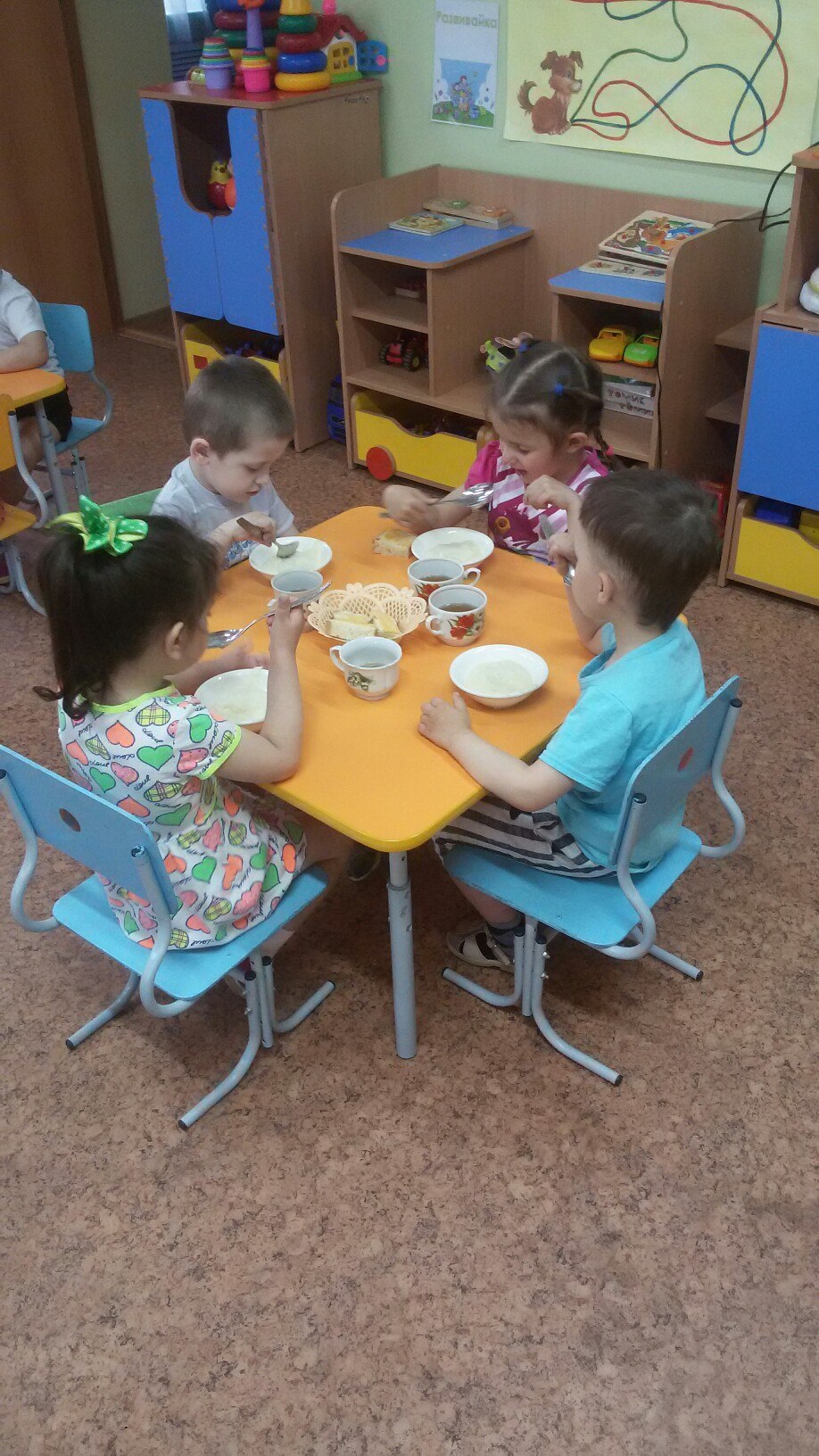 Музыкальные занятия любят малыши. 
Здесь танцуют, развлекаются и играют от души. Композиторов различных изучают дети тут. 
Вместе с песней, вместе с пляской, вместе с музыкой растут.
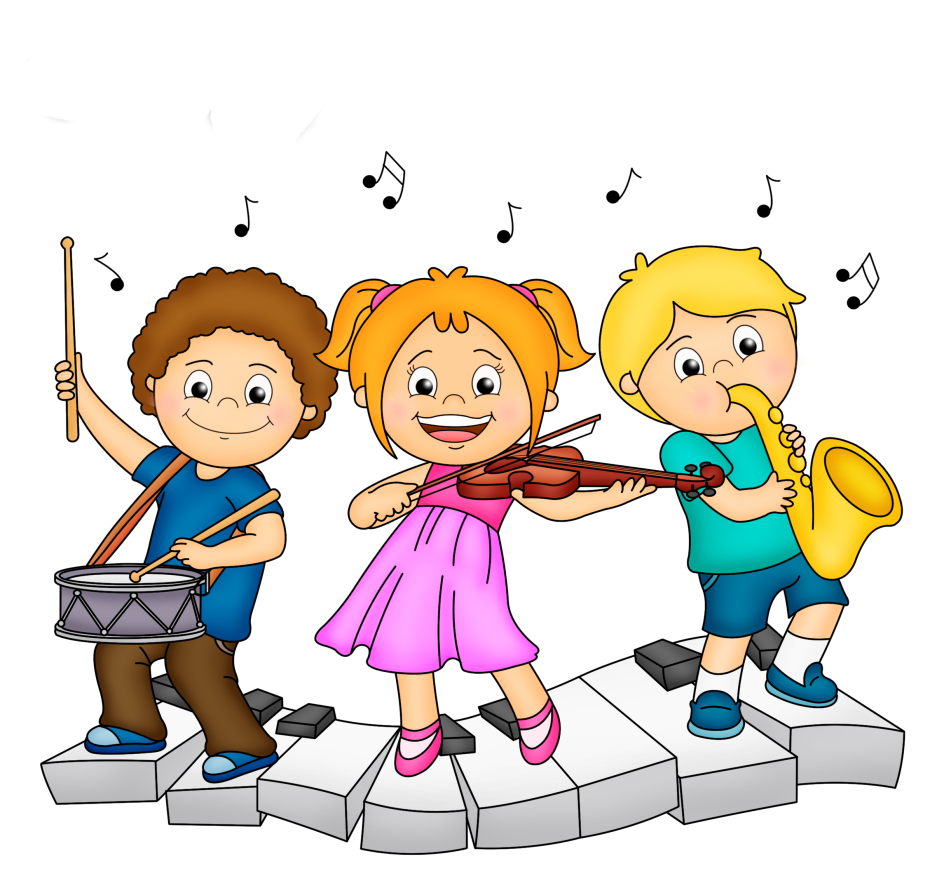 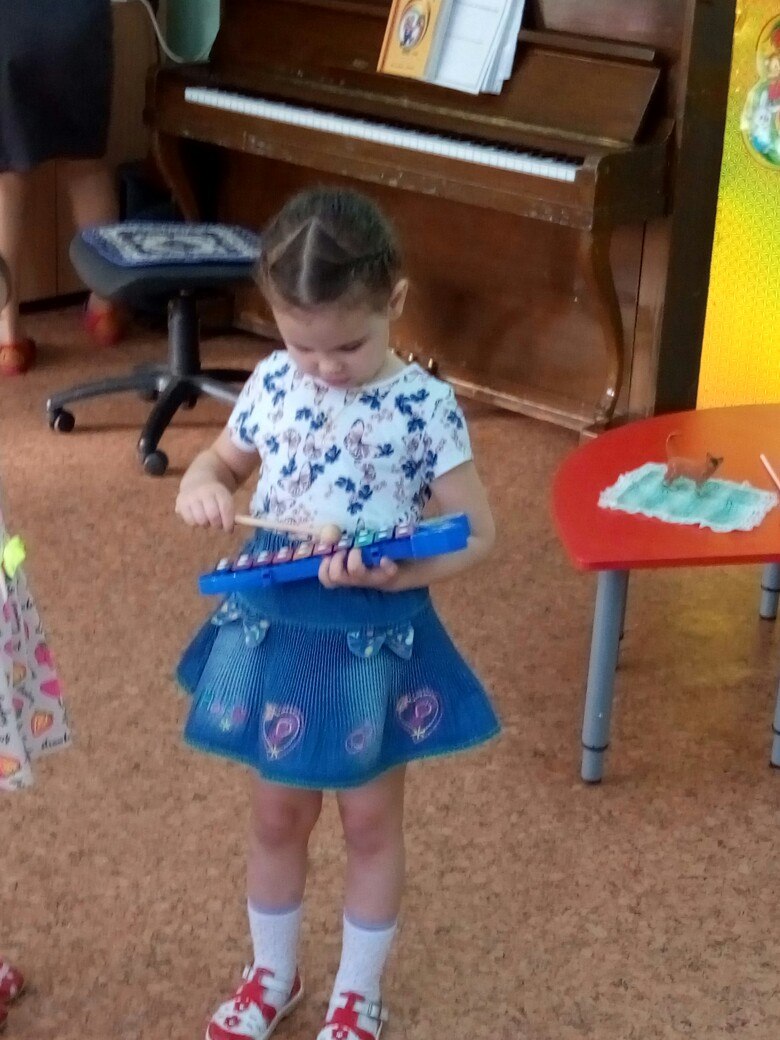 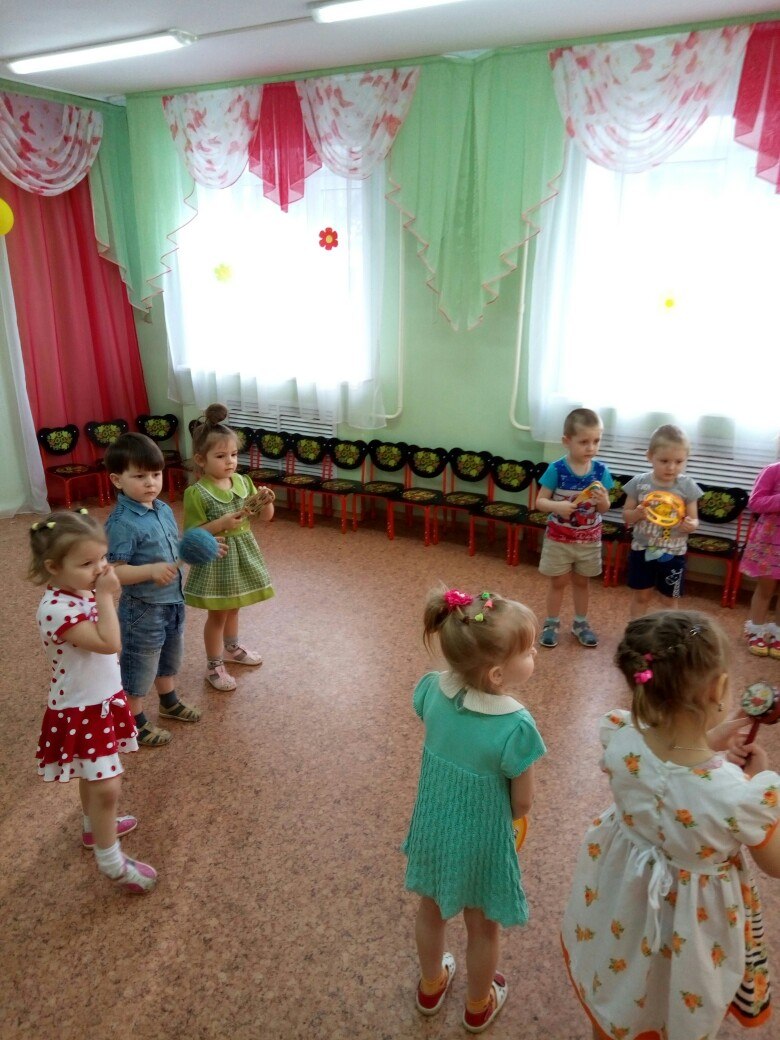 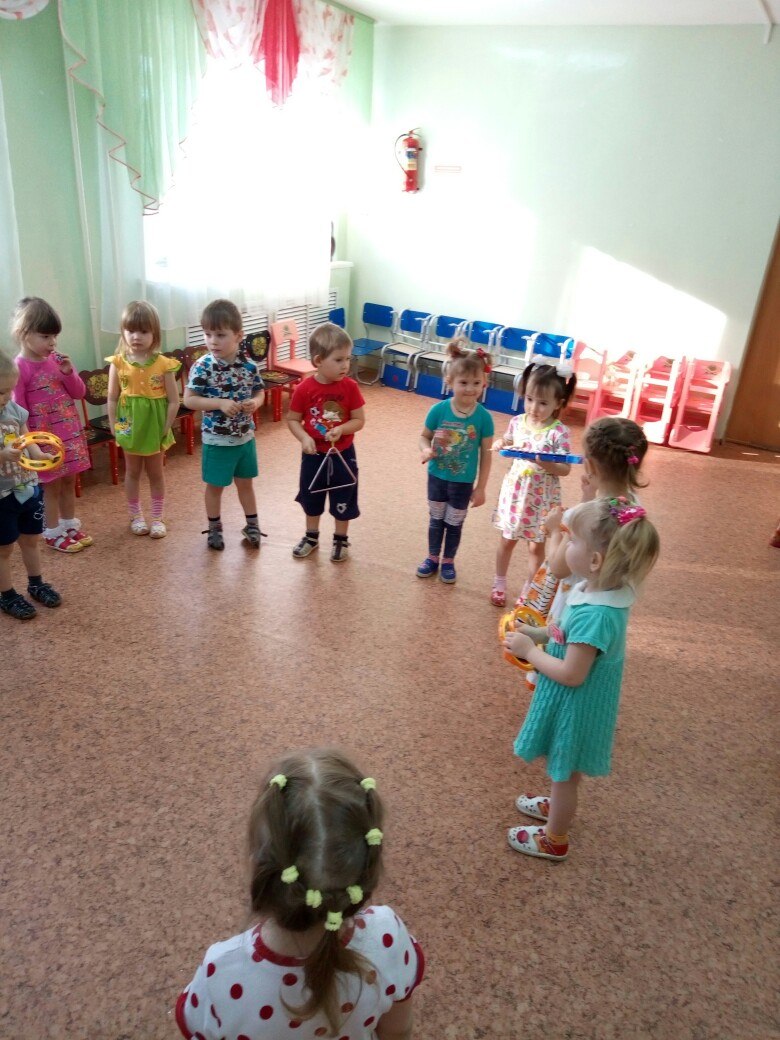 Физкультуру очень любим.
Бегать, прыгать и играть
Если очень будет нужно
Можем все рекорды взять!
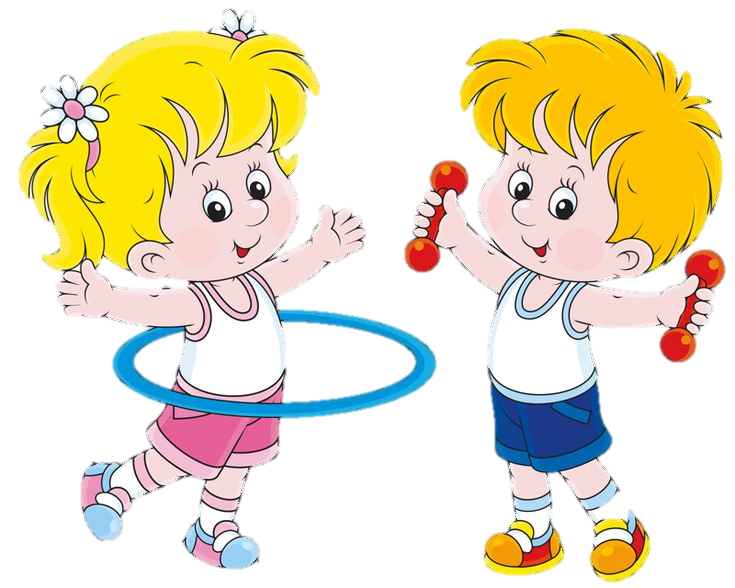 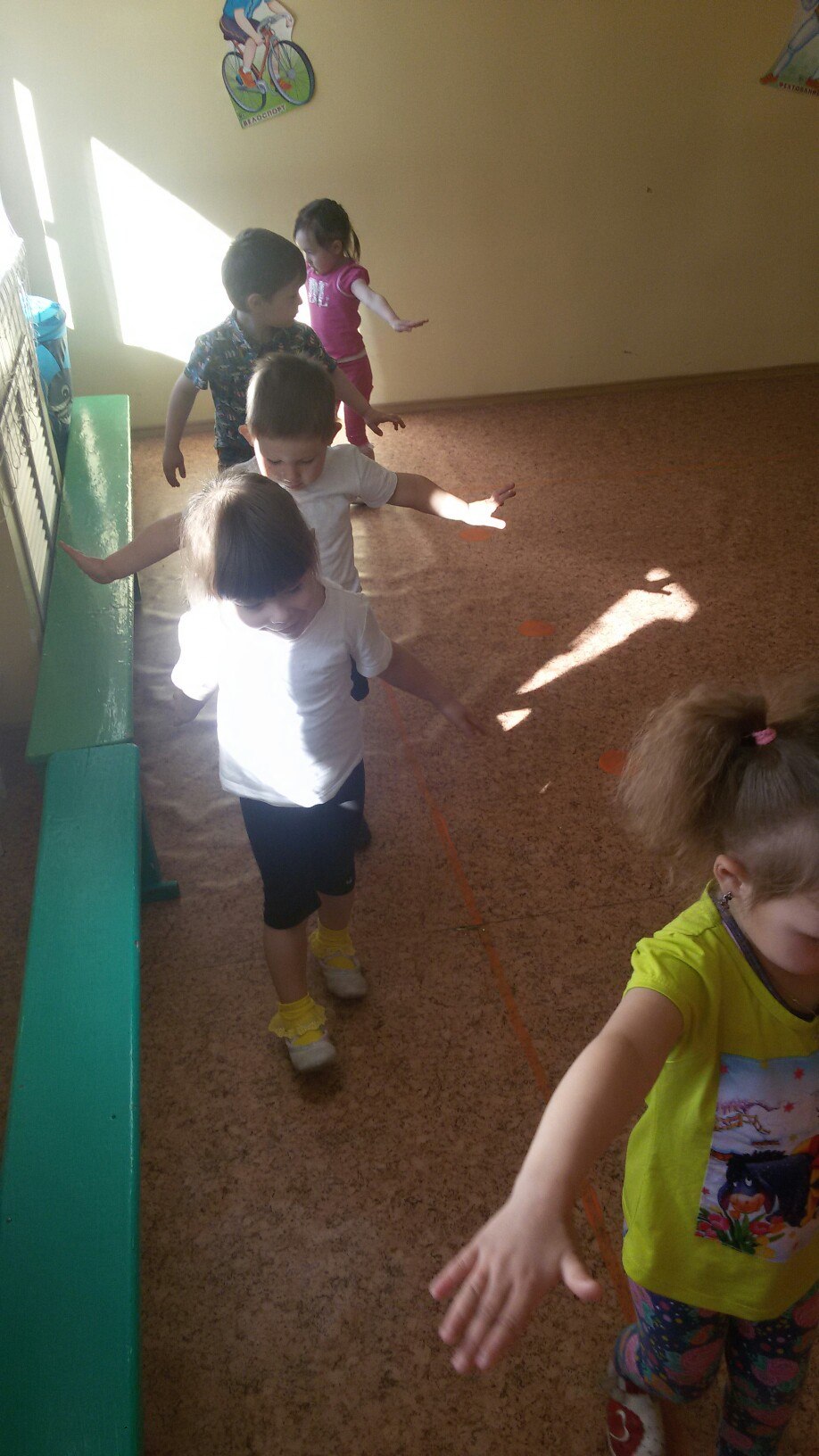 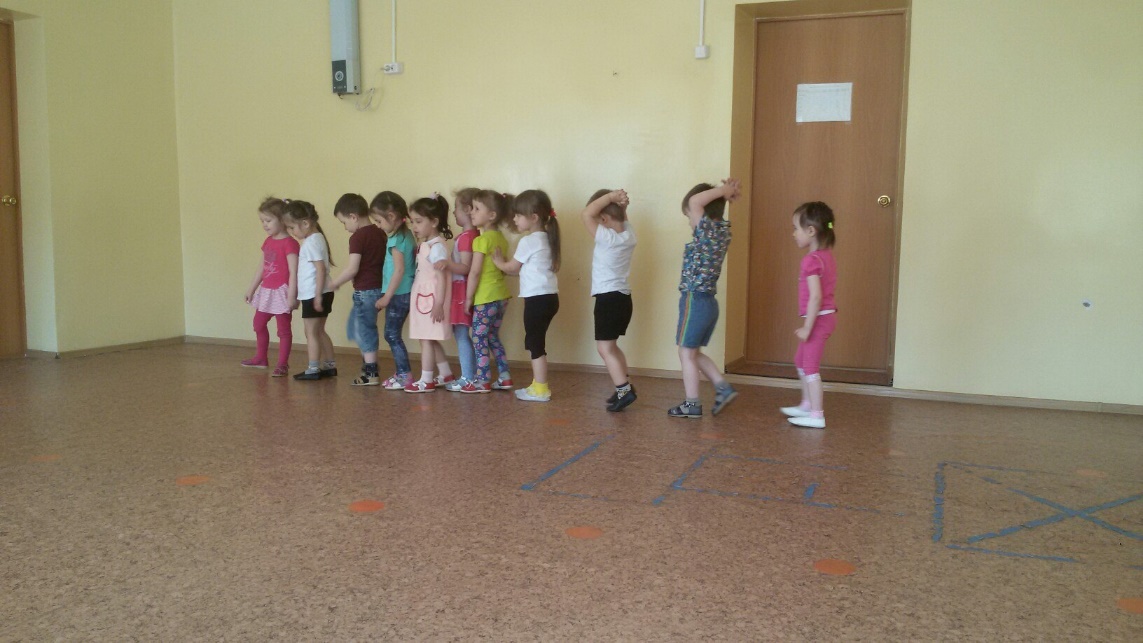 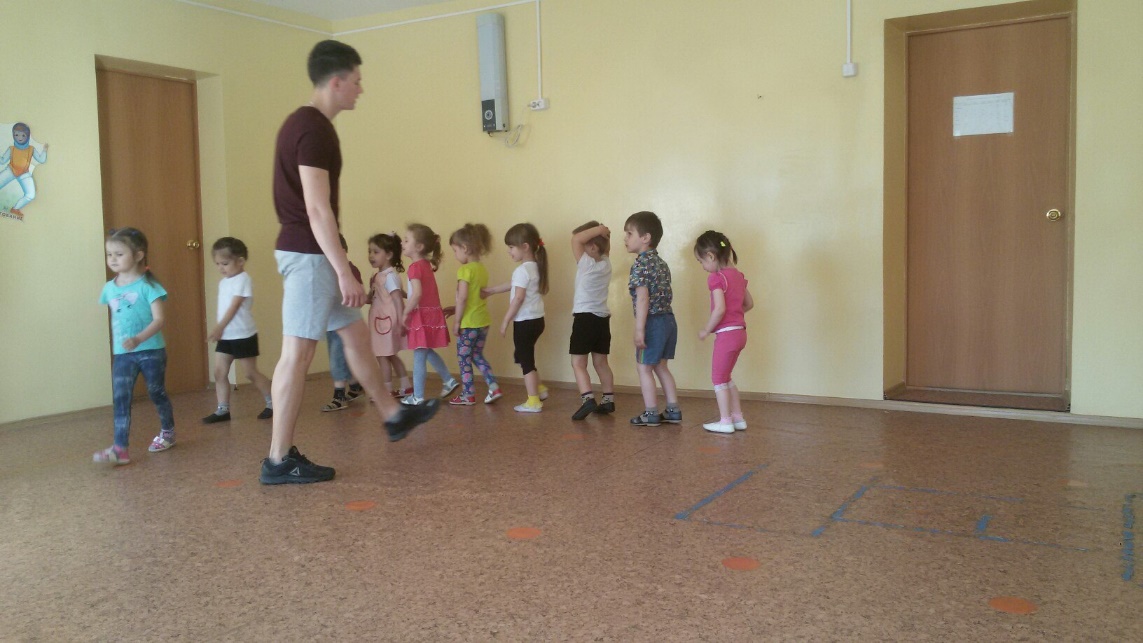 Знаем, знаем – да, да, да!
В кране прячется вода!
Выходи, водица,
Мы пришли умыться!
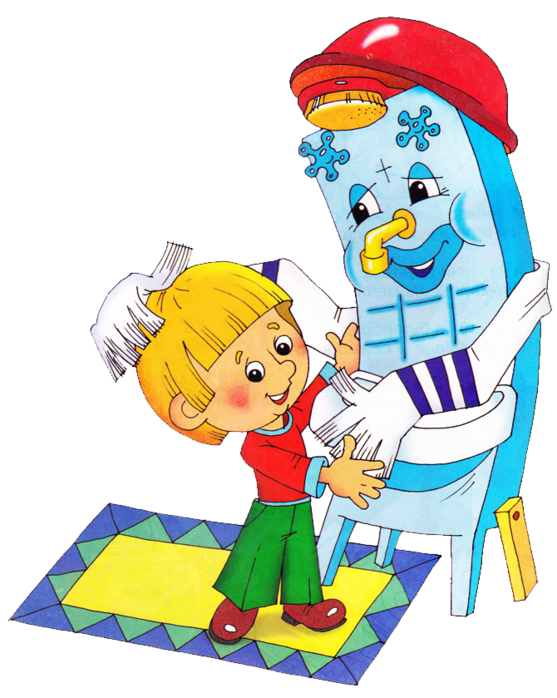 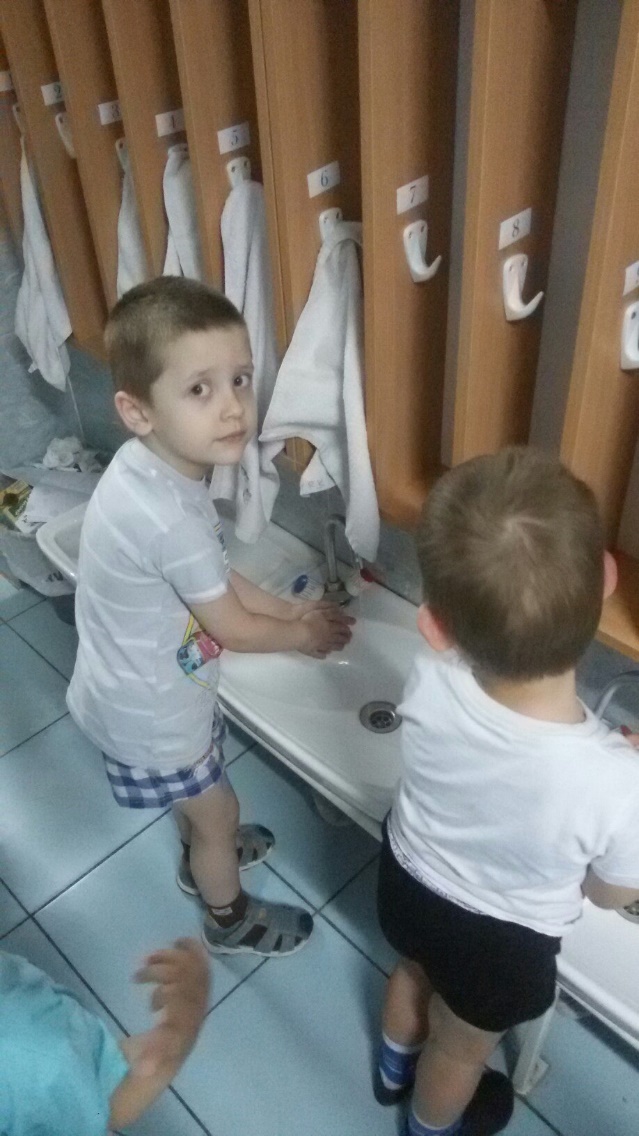 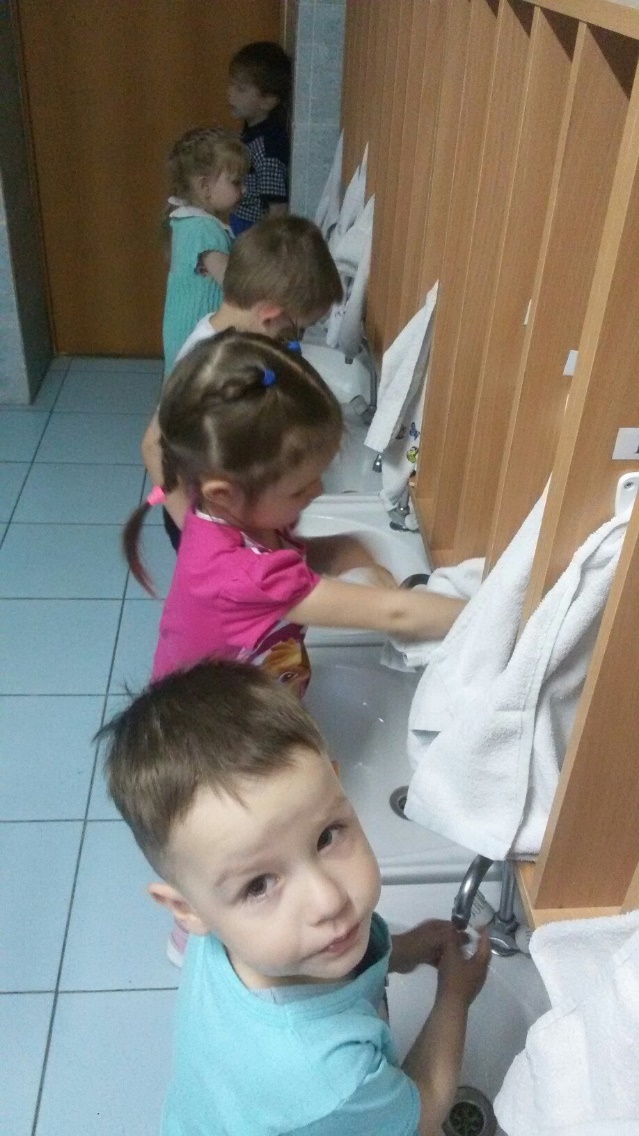 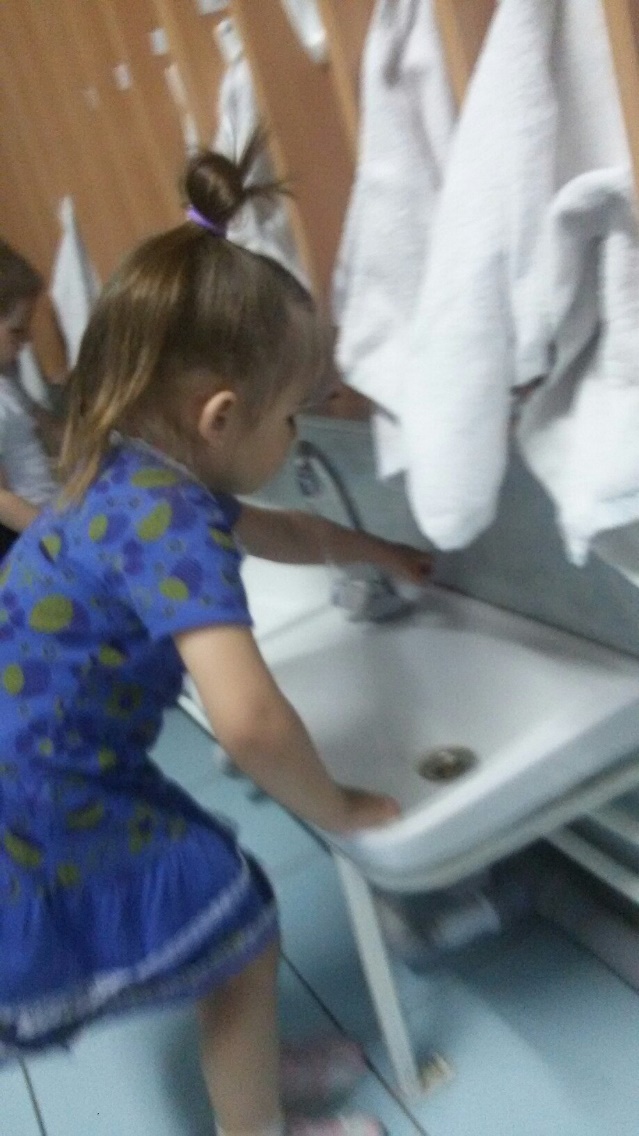 Просыпаются ребята, 
Нам уже пора вставать. 
Мы совсем не лежебоки, 
Любим мы играть, плясать. Потянулись - раз, два, три Улыбнулись – посмотри. 
Ручки к потолку подняли 
Ими дружно помахали. 
И головку повернём мы 
Вправо, влево, вверх и вниз. 
Тут проснулись наши ножки, Зашагали по дорожке. 
Мы к водичке подойдём 
Глазки моем, щёчки трём Окончательно проснулись, Весело всем улыбнулись.
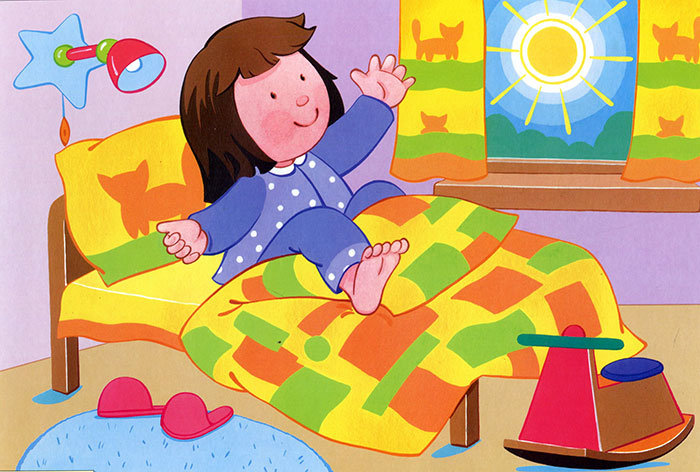 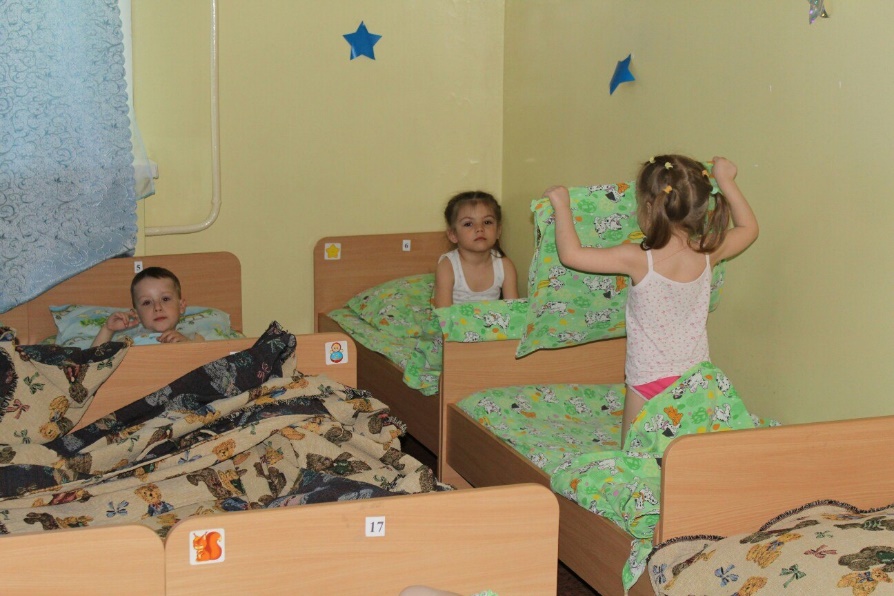 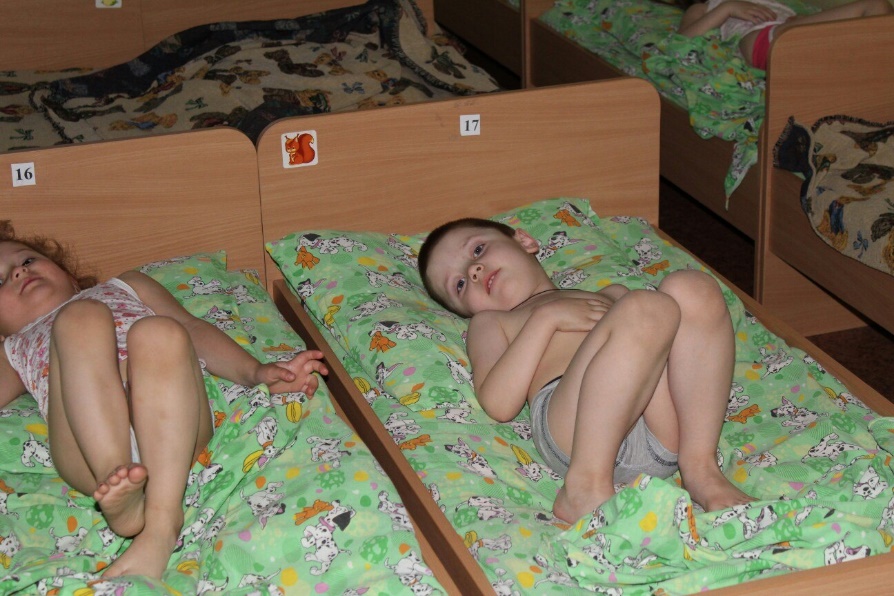 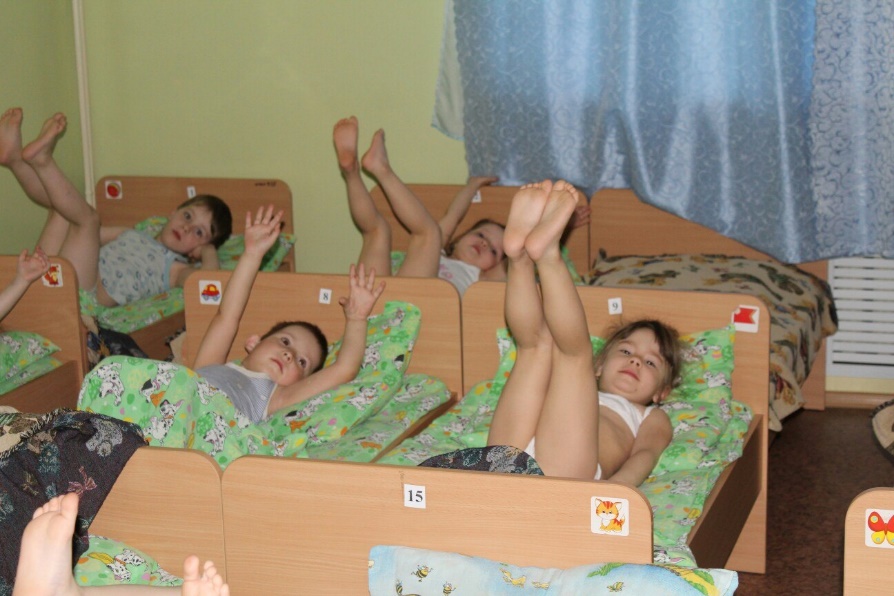 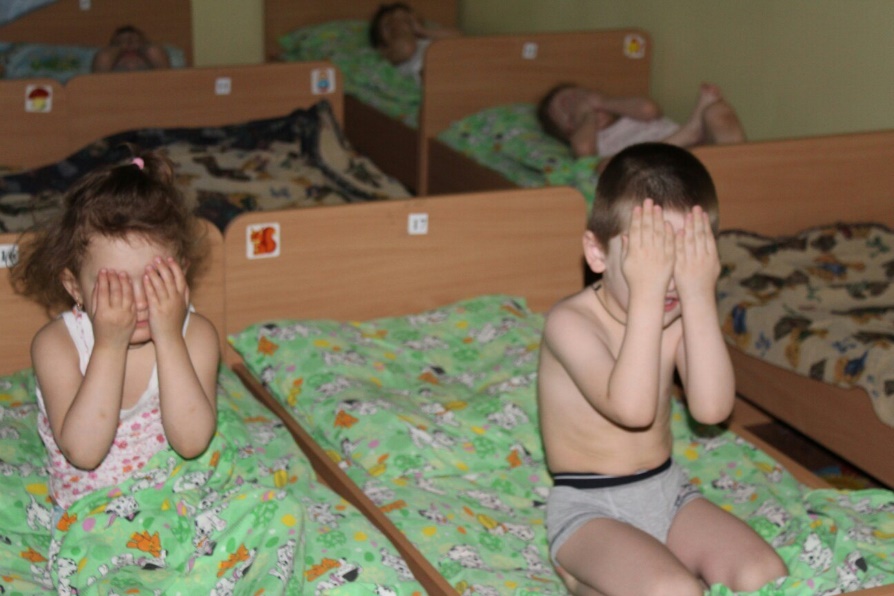 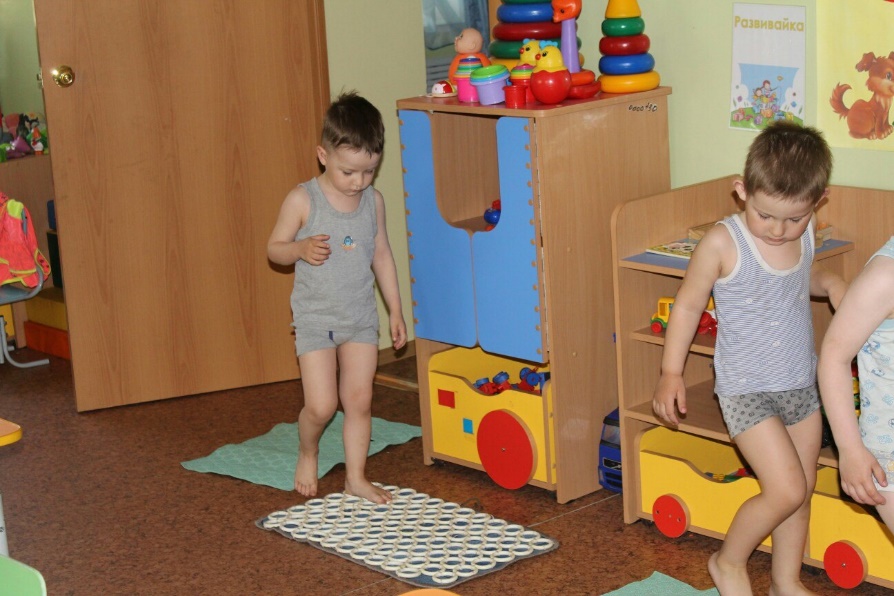 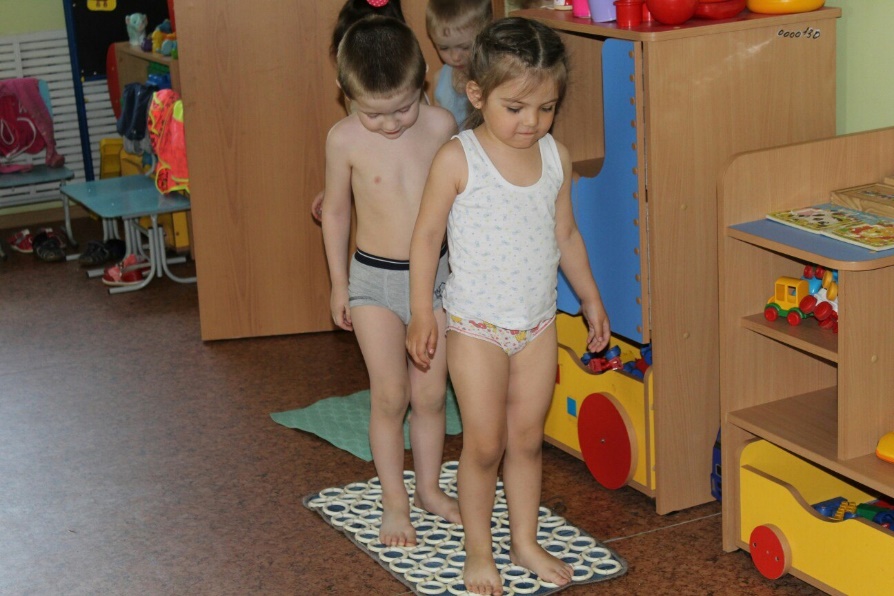 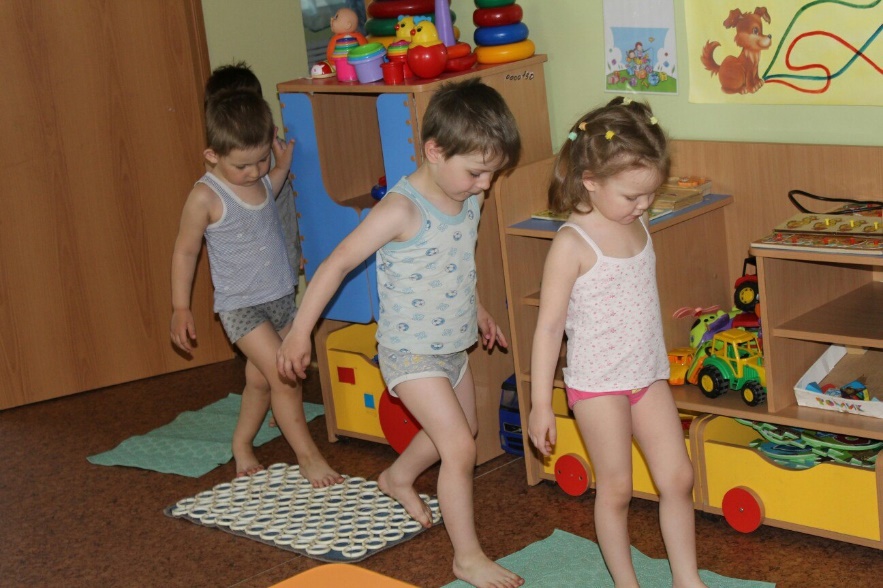 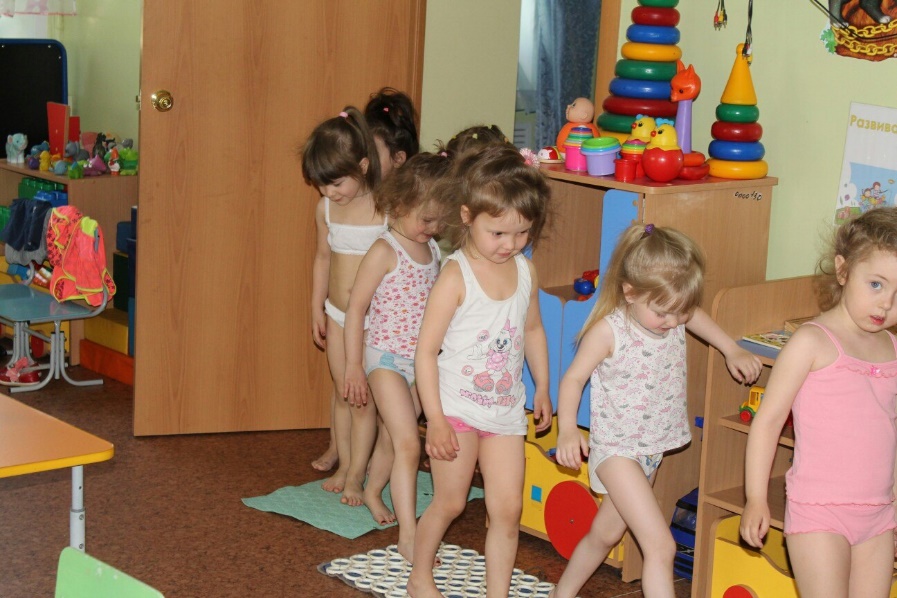 Группа вышла одеваться,
На прогулку собираться,
Дожидаться пап и мам.
А потом и по домам
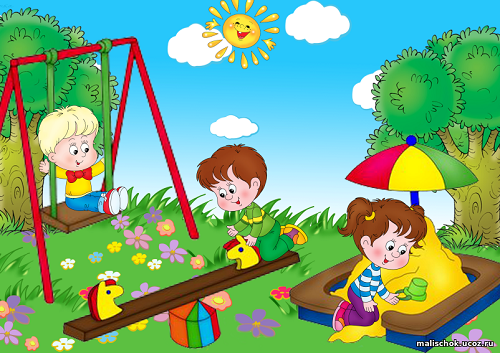 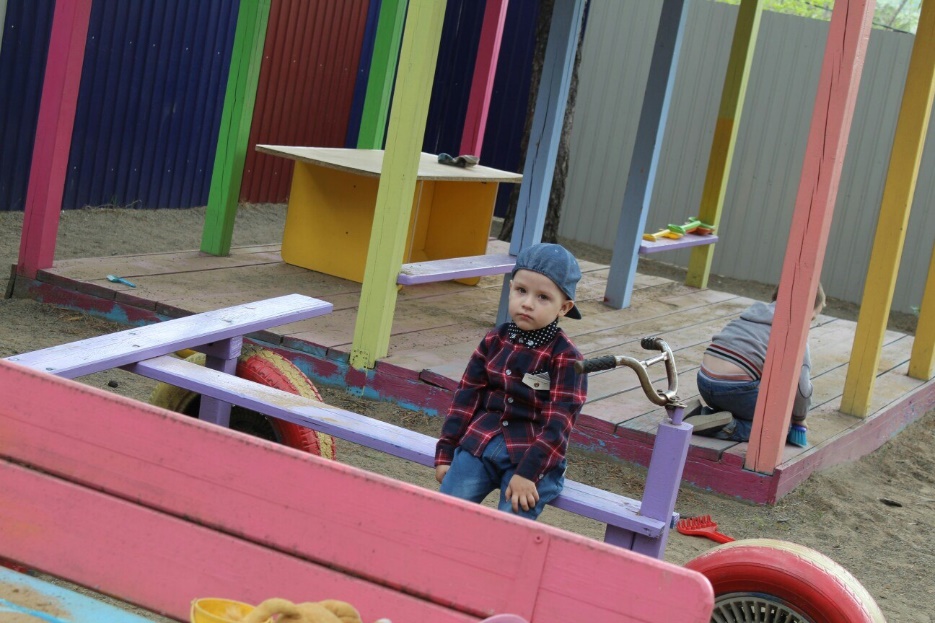 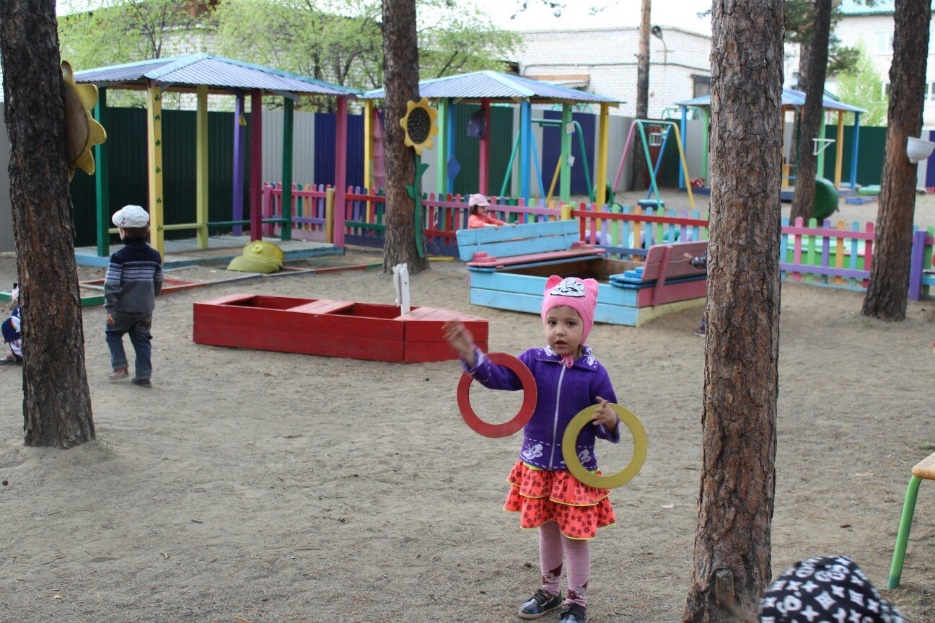 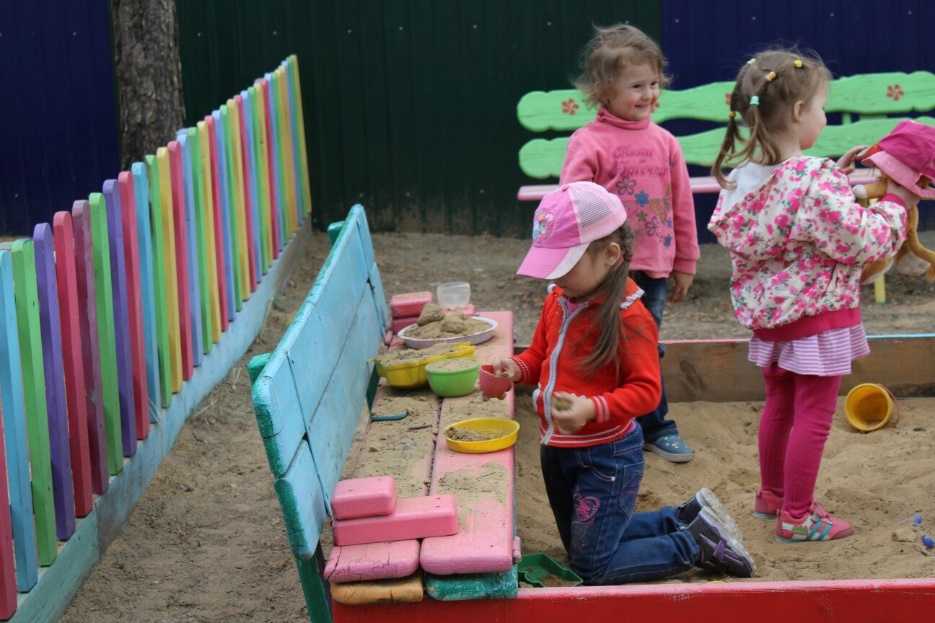 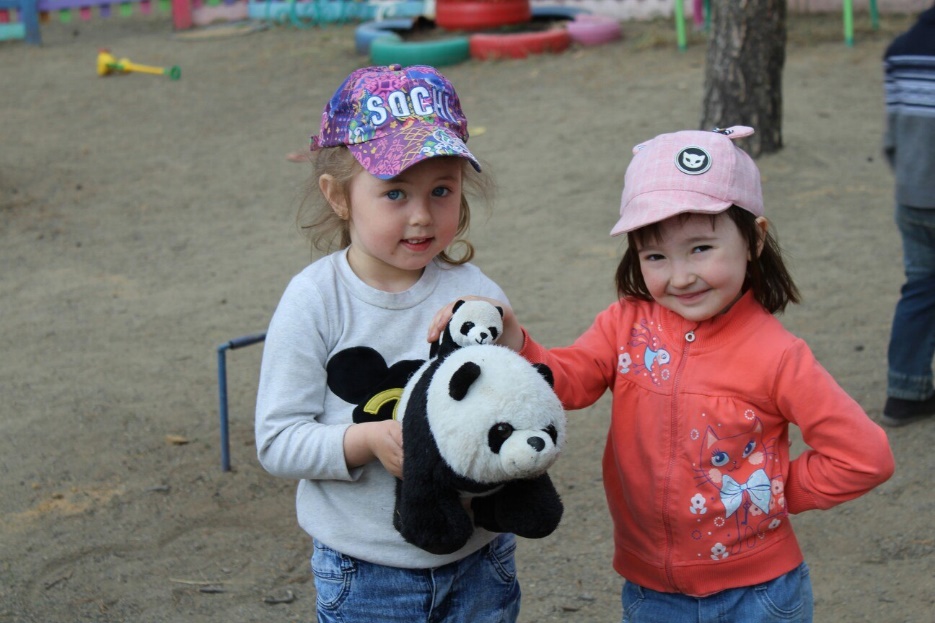 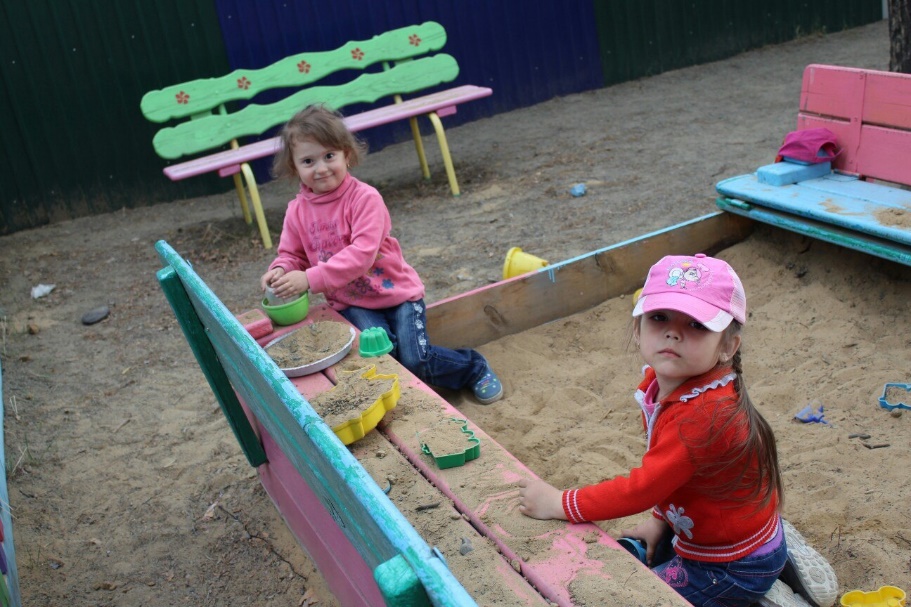 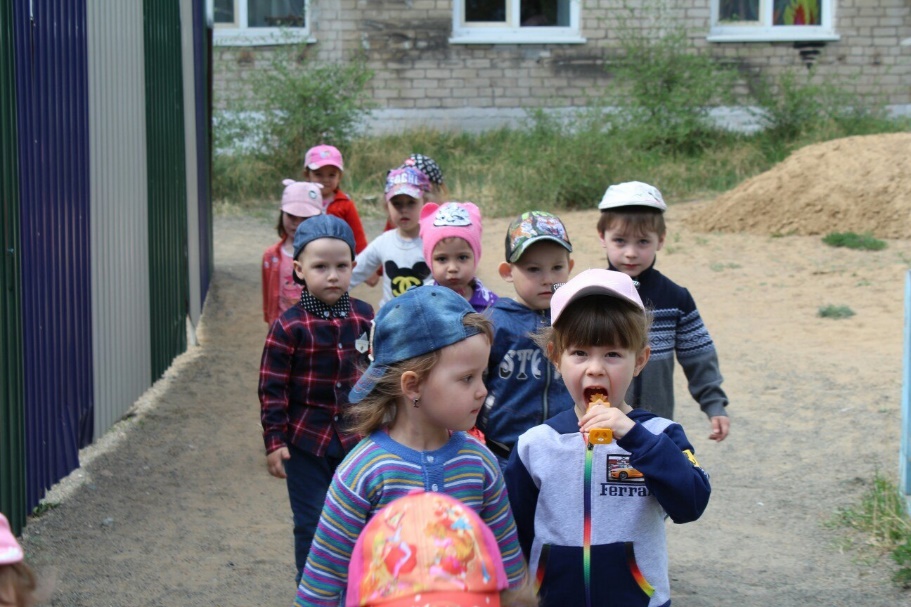 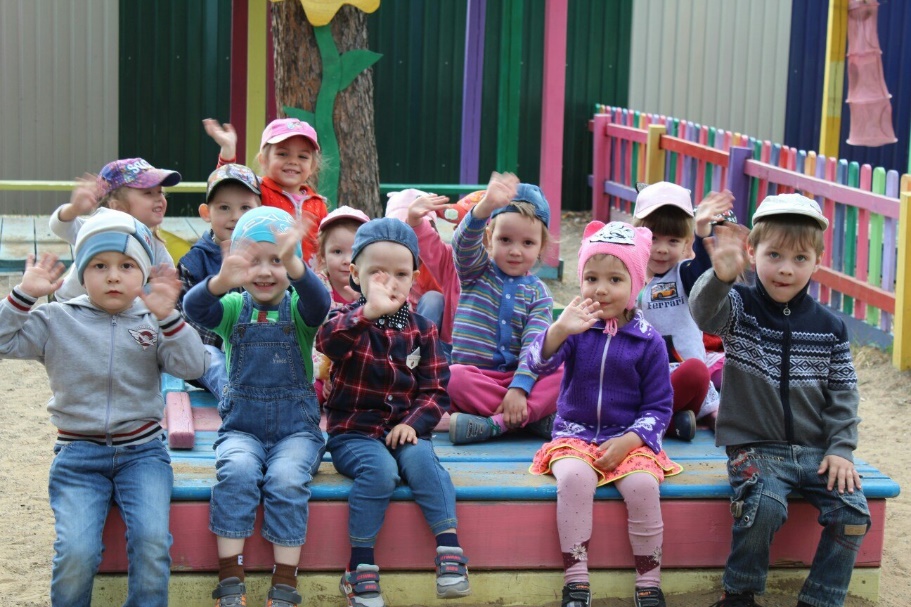 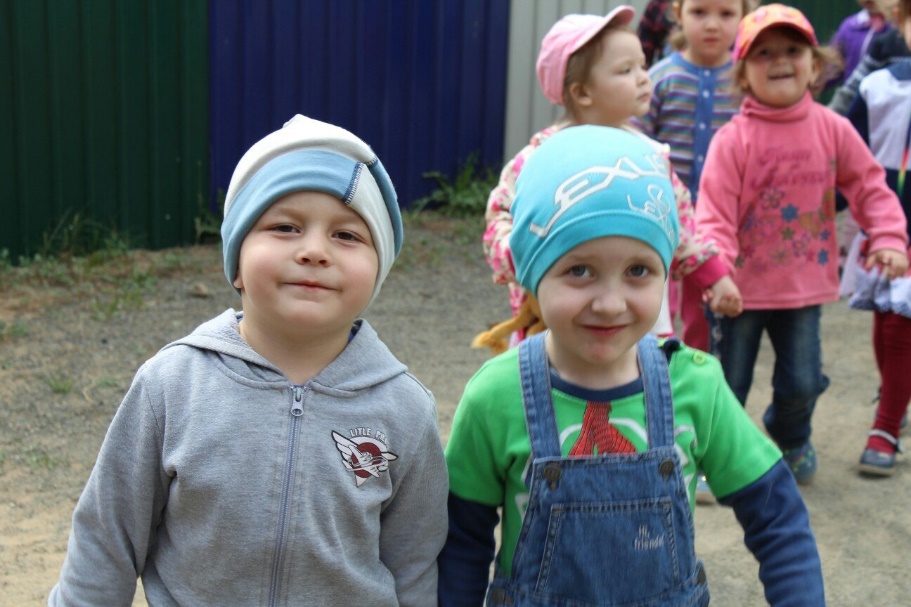 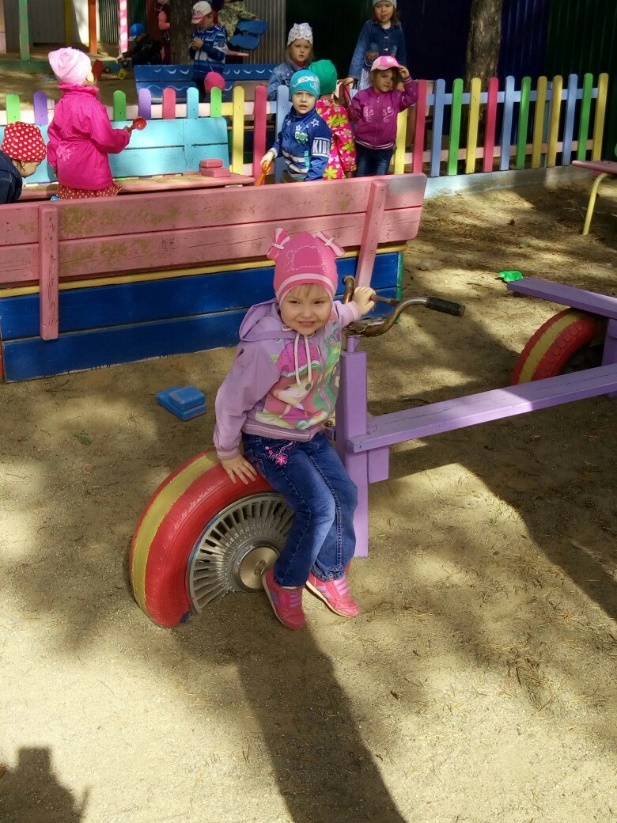 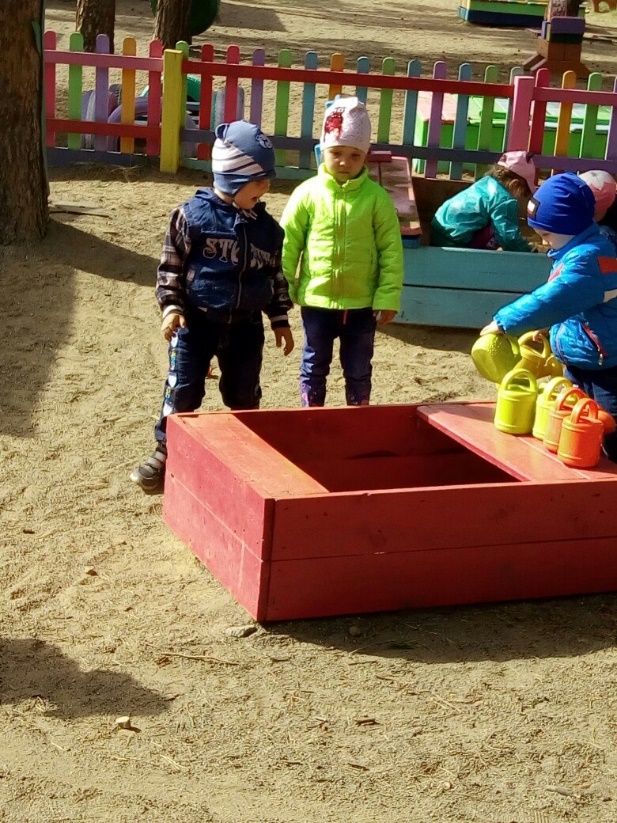 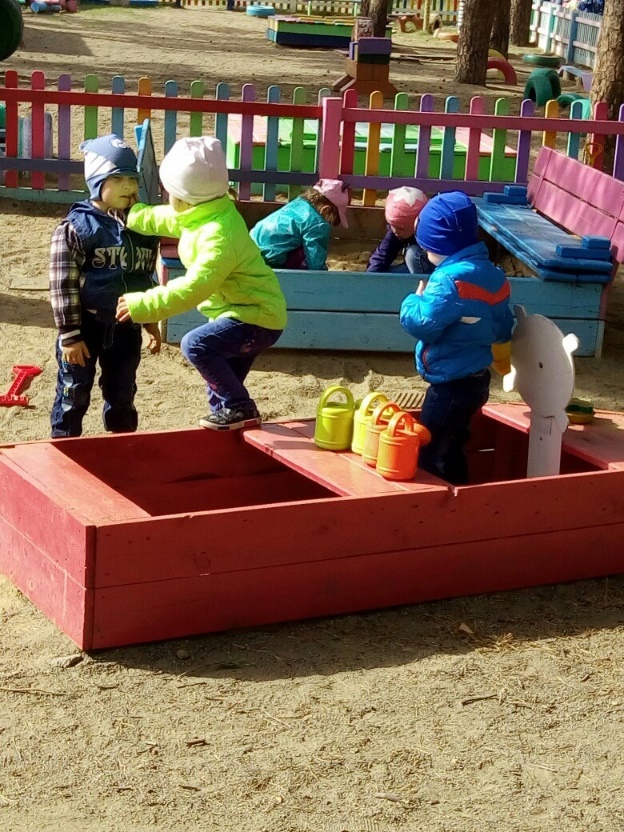 Чтоб вокруг красиво было, Дворник подметает двор.Без шампуня и без мыла,Убирает грязь и сор.
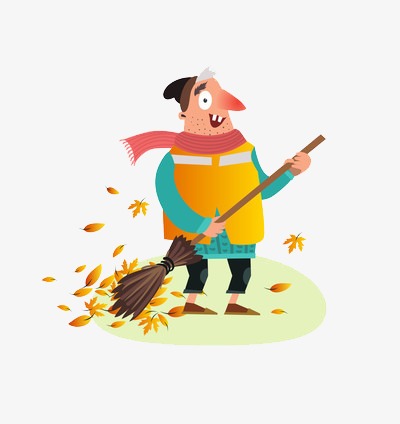 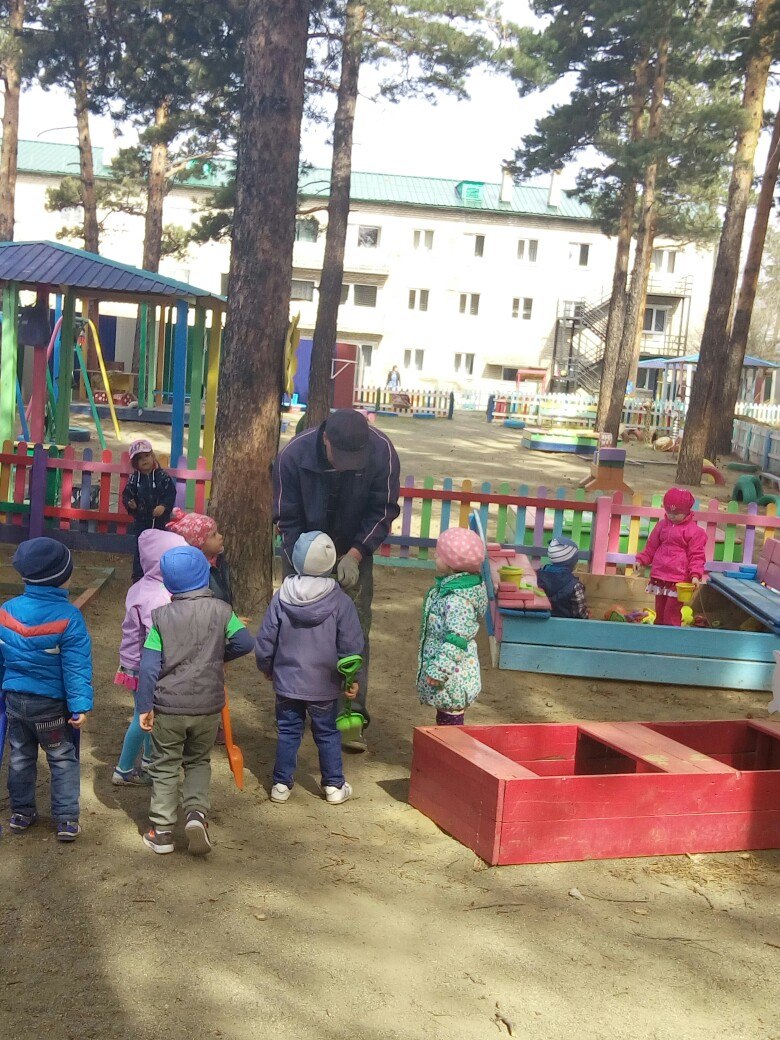 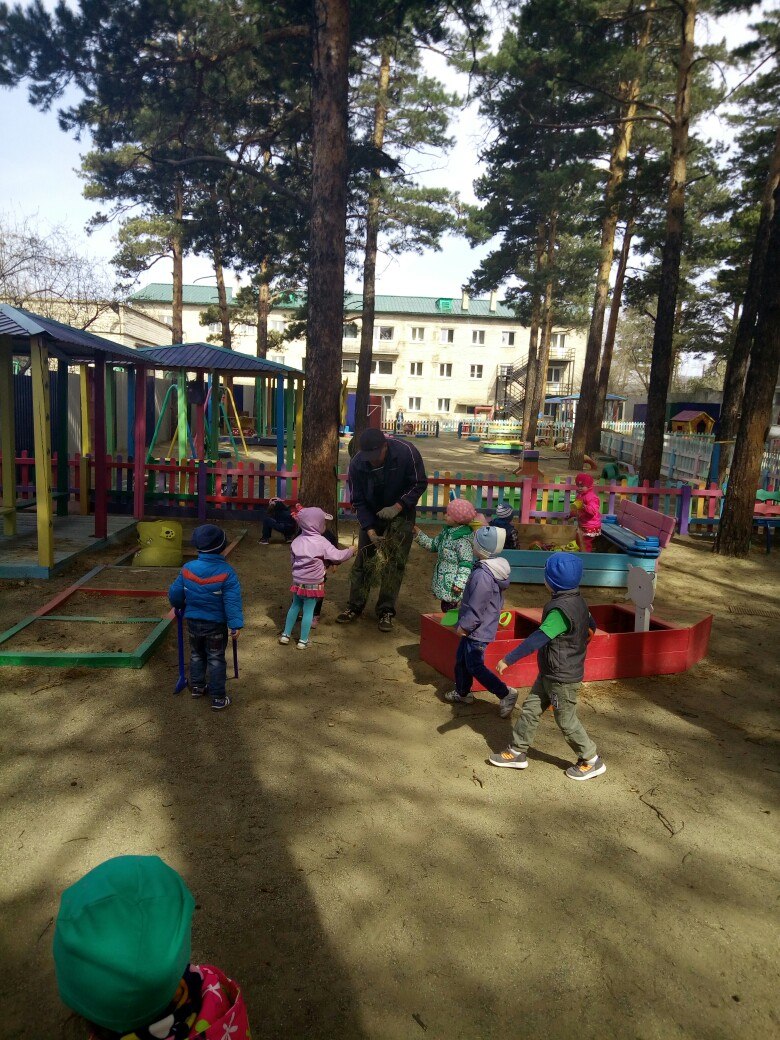 Чистые полотенца для носа и щечек,Сухие простынки для сладкого сна,Всё эта работа натруженных ручек,Хоть незаметна бывает она.Не порошок из телерекламы,Не суперстиралка и не вода,А наша прачка, все это время,Заботилась, что бы была чистота.
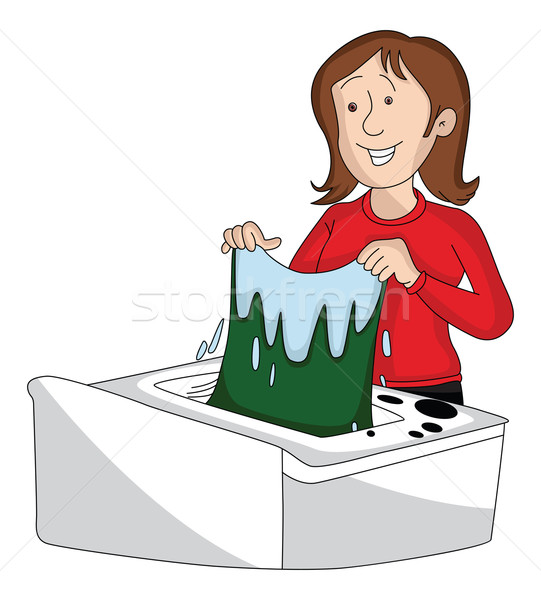 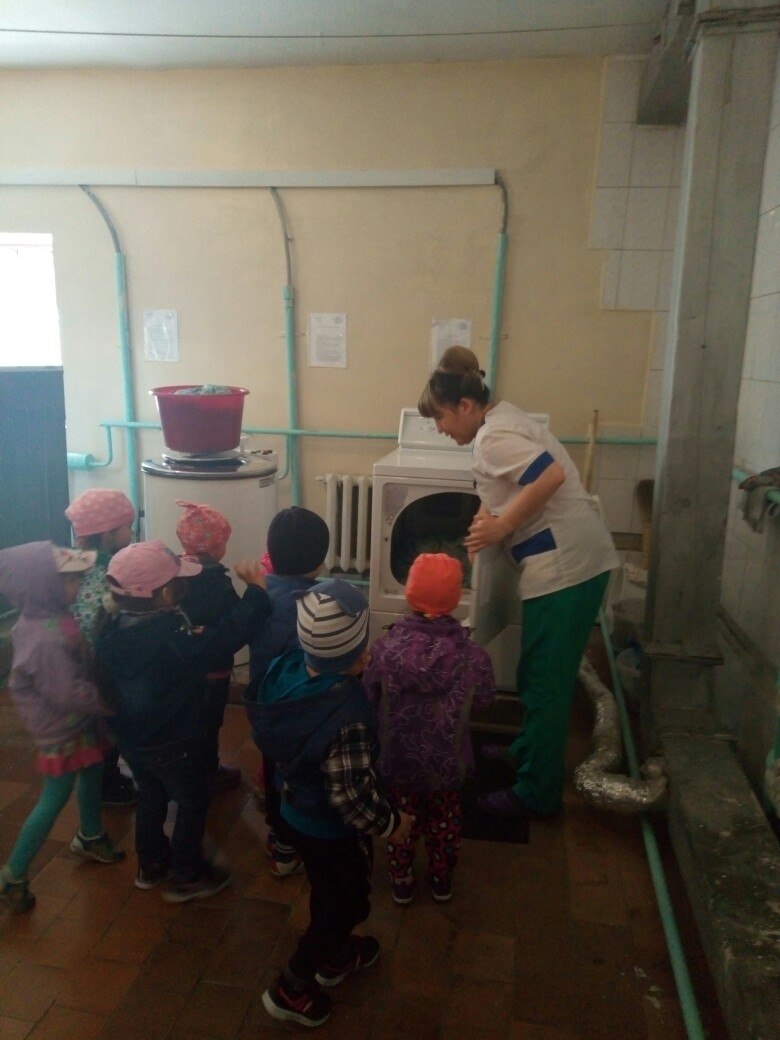 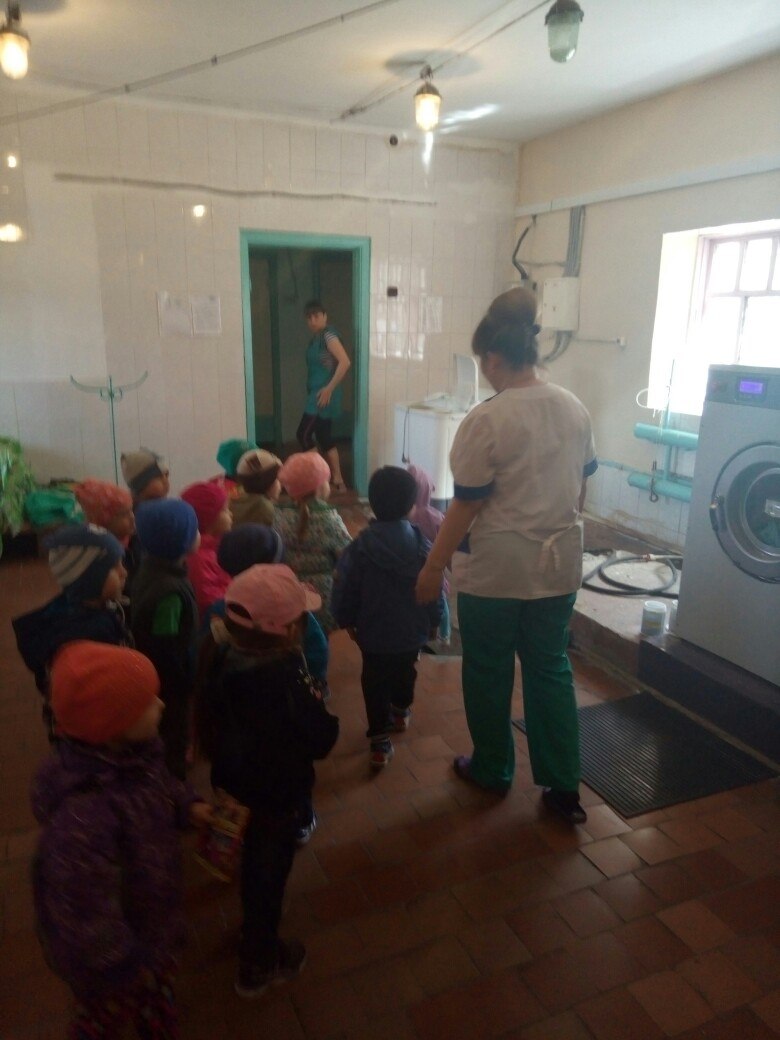 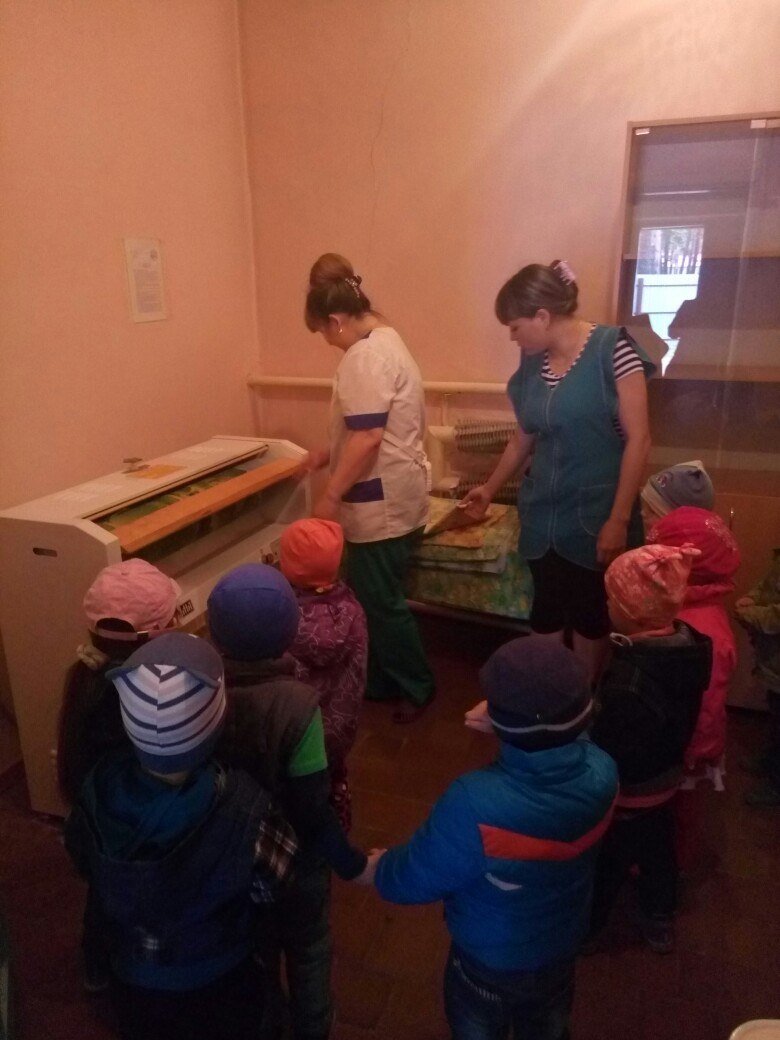 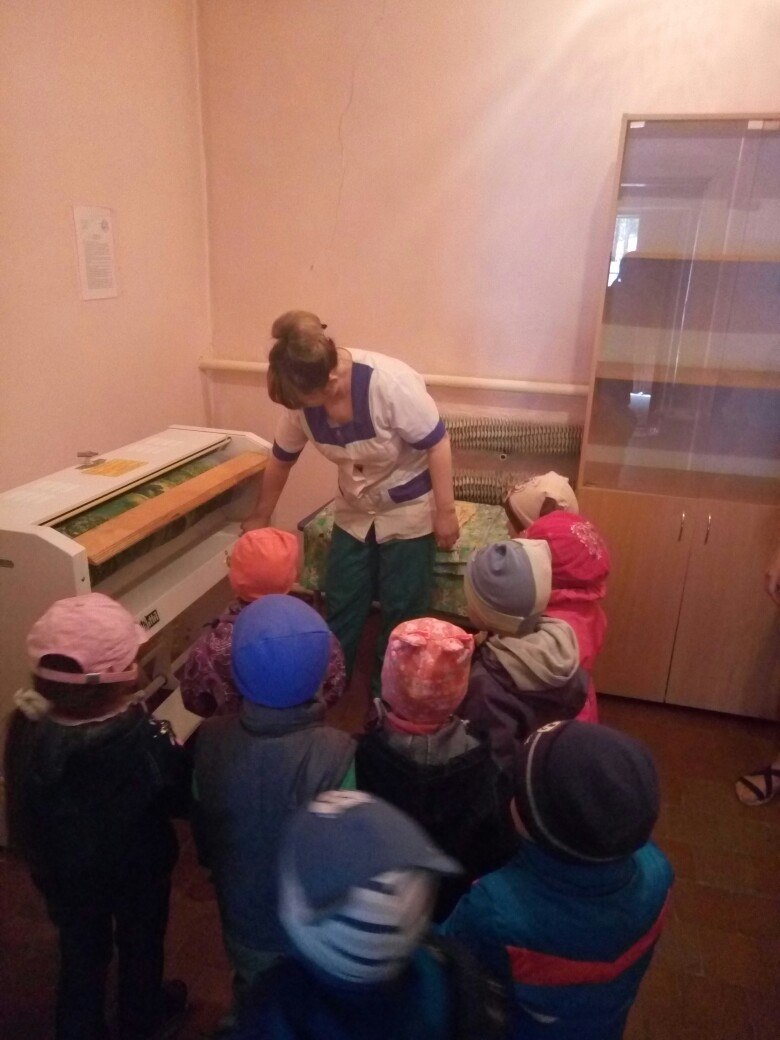 Очень любим мы лепить, Рисовать и красить! Так стараемся, друзья, Что порой отмыть нельзя!
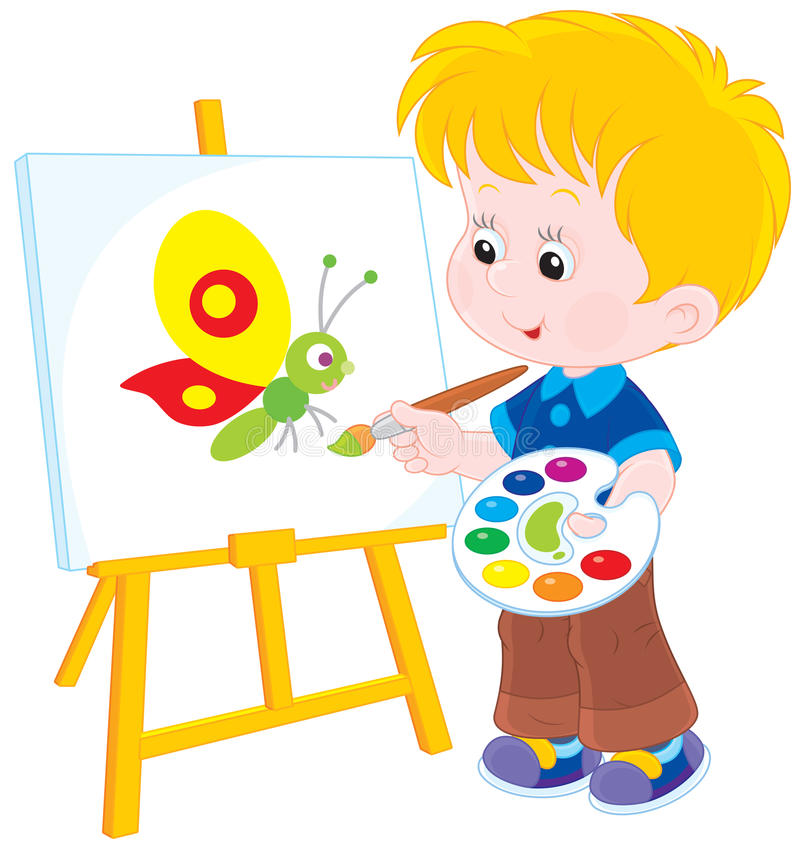 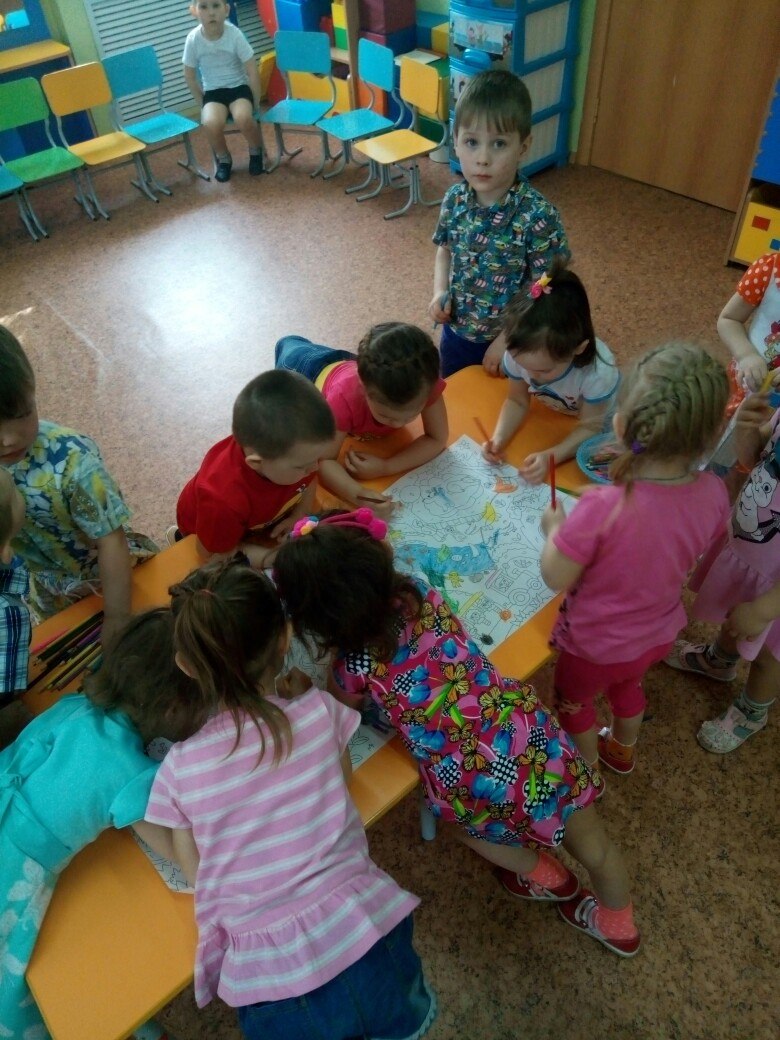 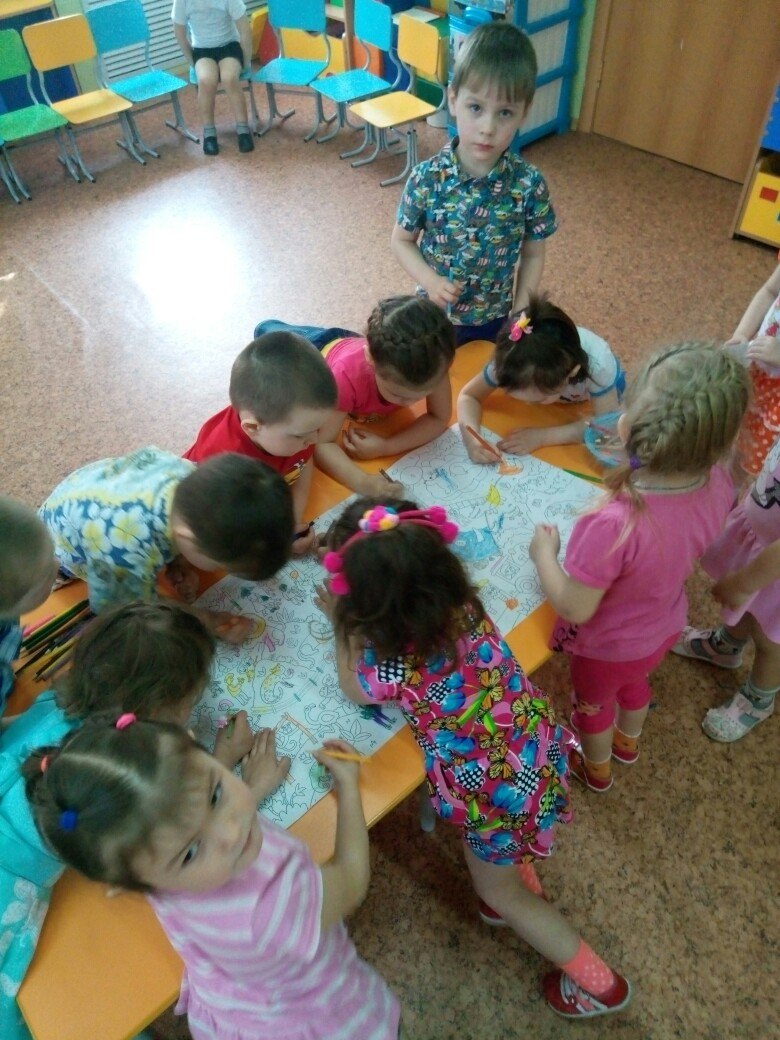 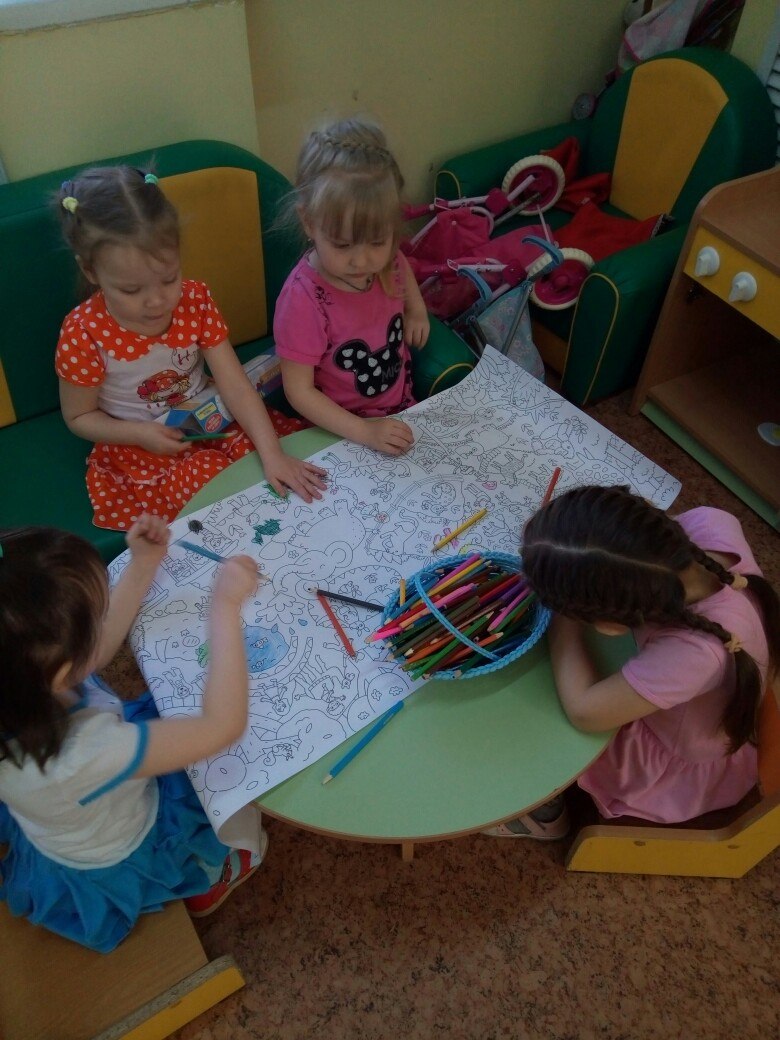 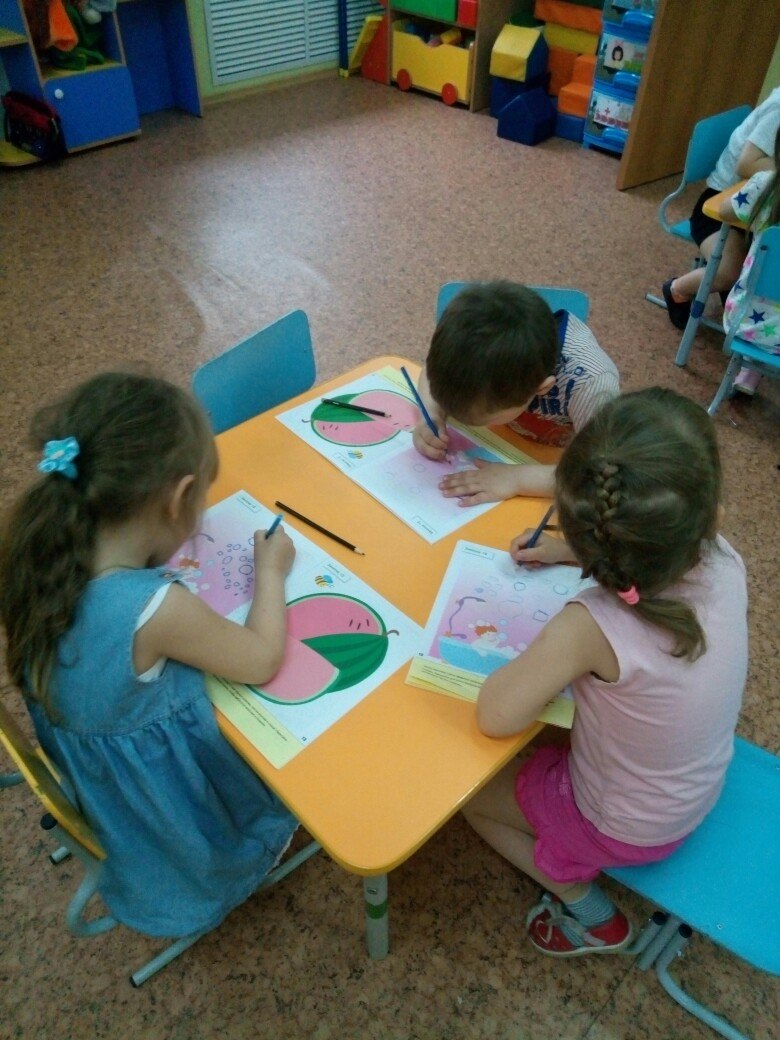 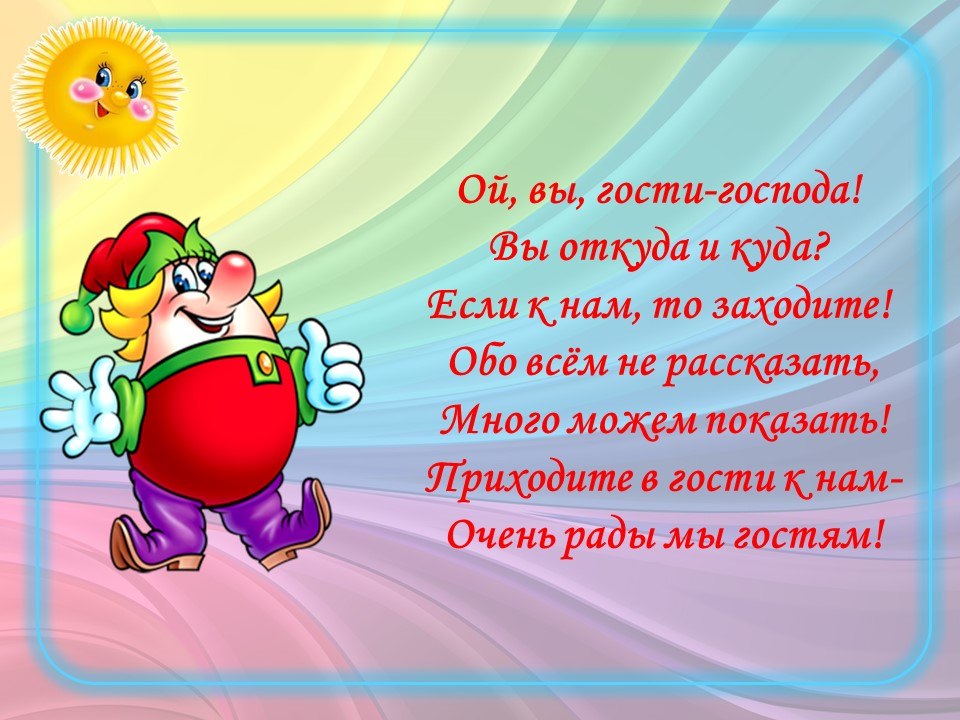 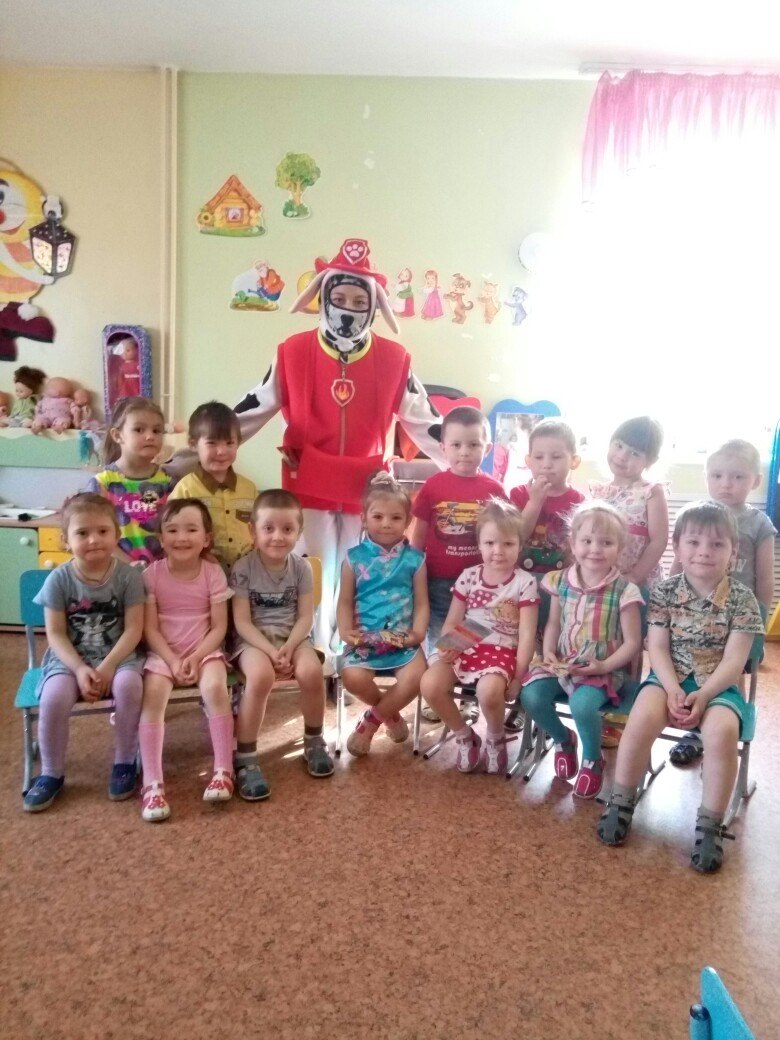 Как положено на праздник, Пришли гости в детский сад, Чтобы с нами веселиться, Чтоб порадовать ребят.
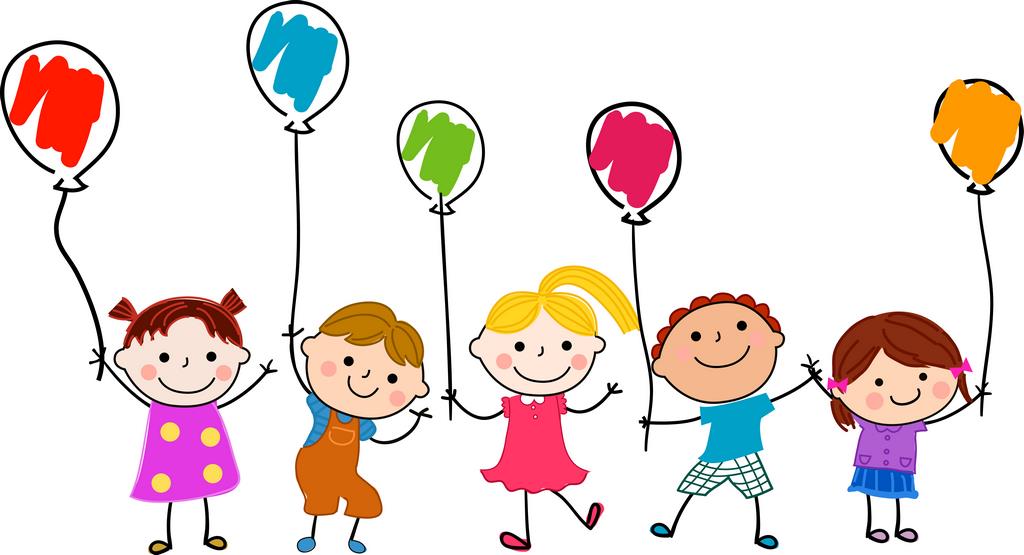 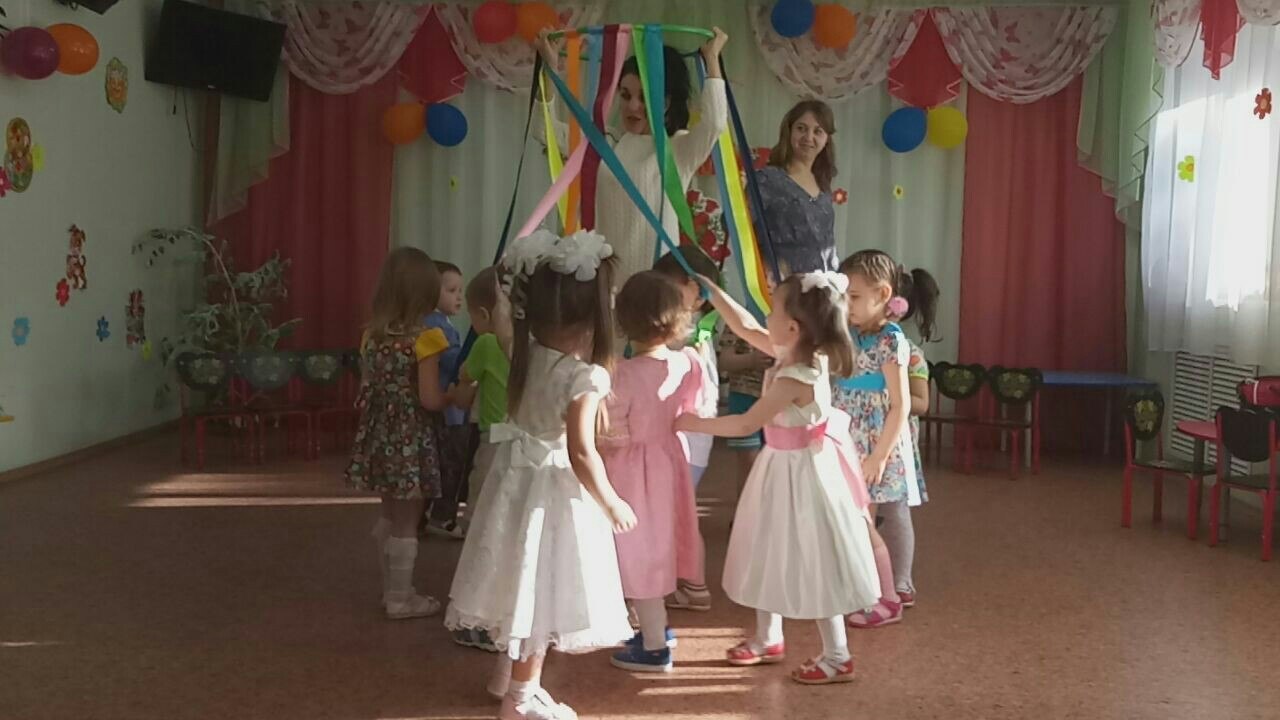 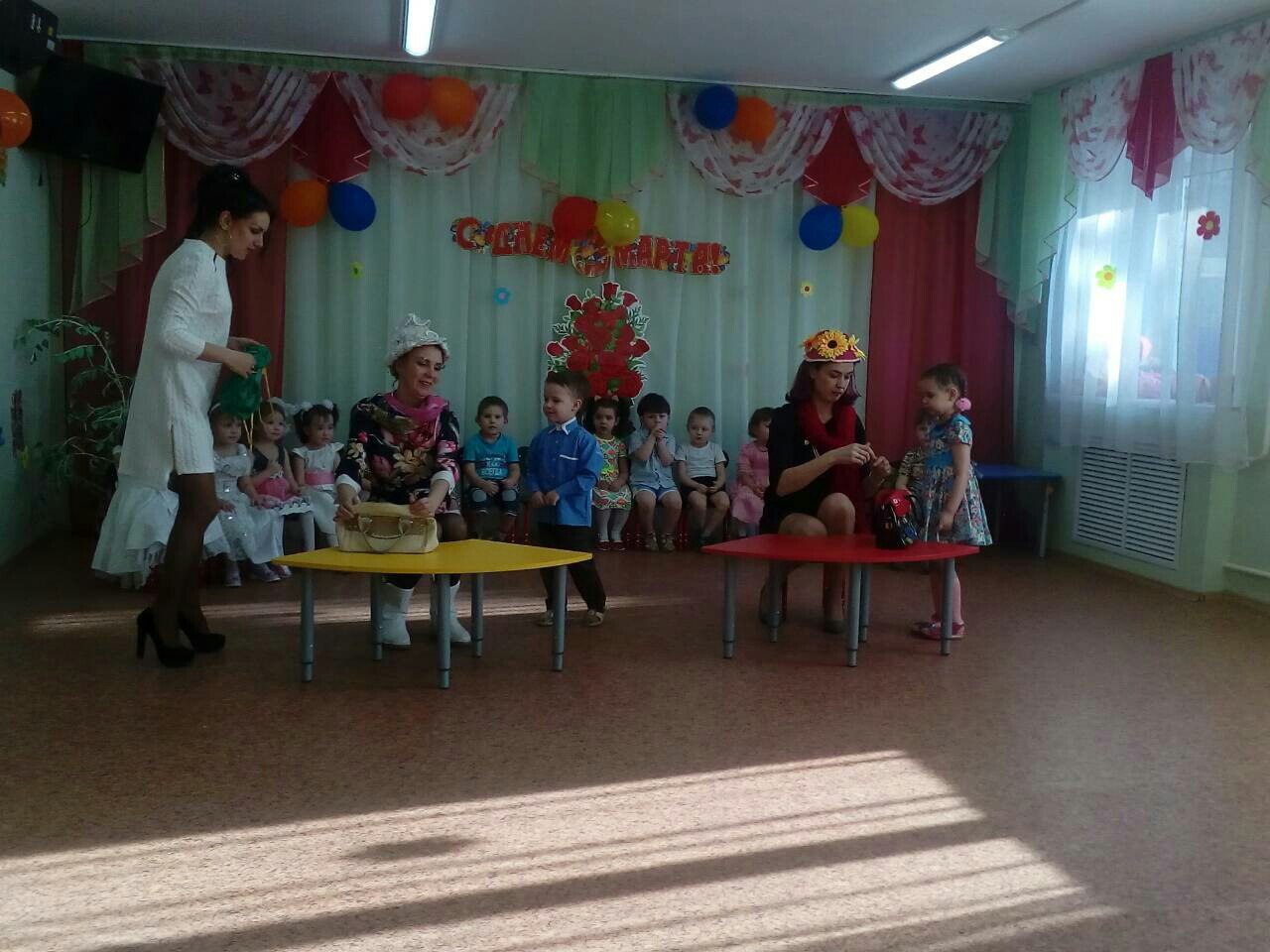 Мы так играем каждый день,И нам придумывать не лень. А завтра в садике, с утра, Опять продолжится игра. Мы дружно будем сочинять, Во чтоб, еще нам поиграть?
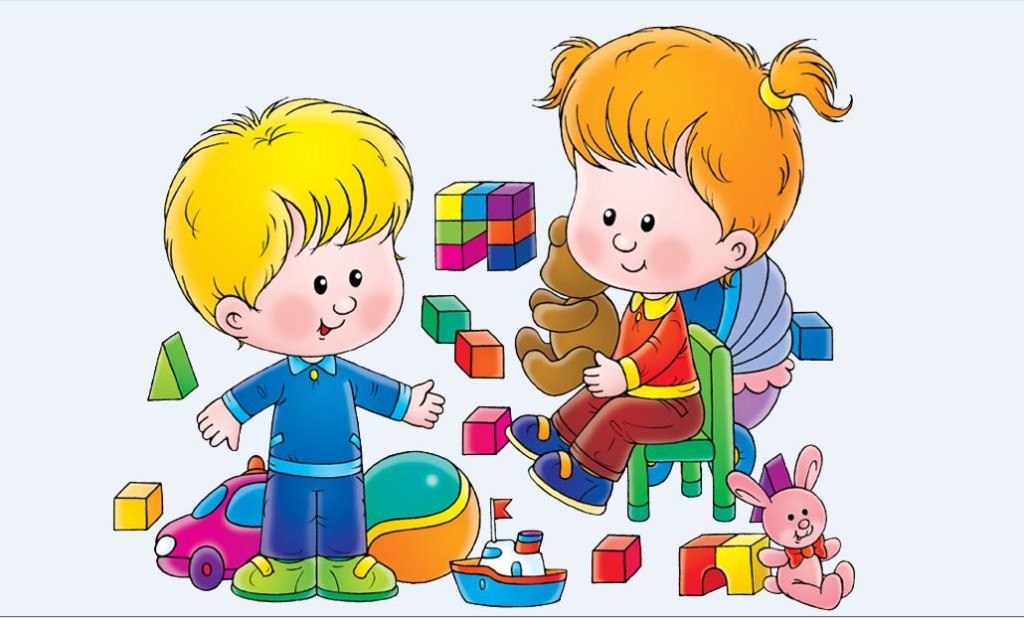 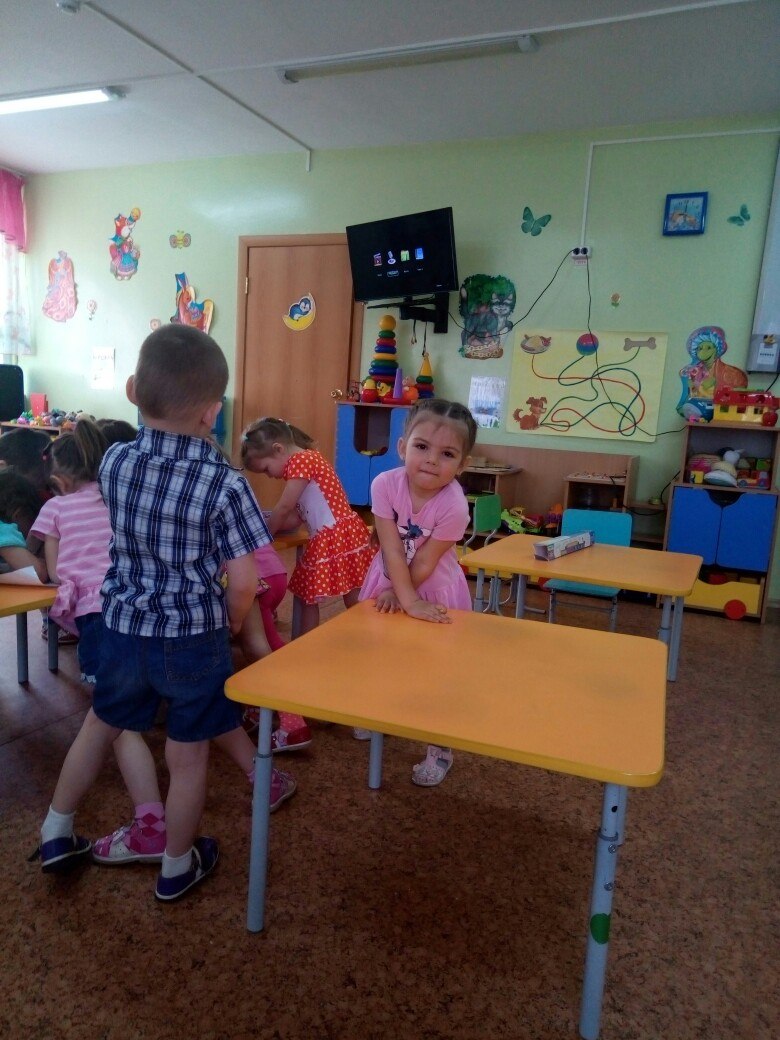 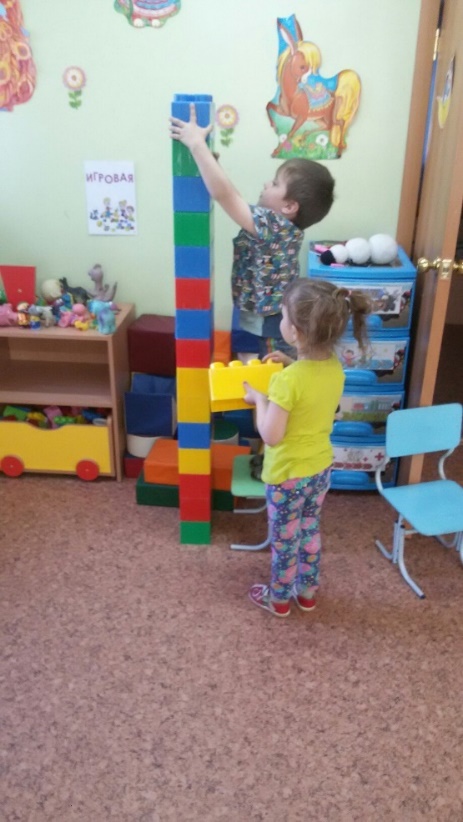 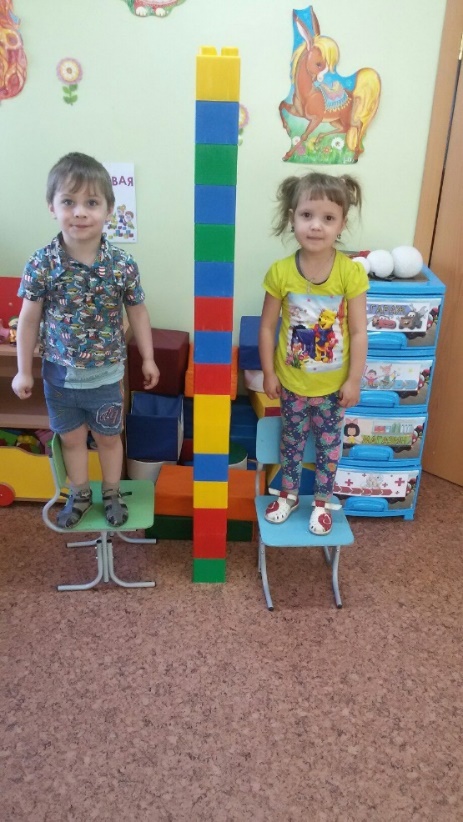 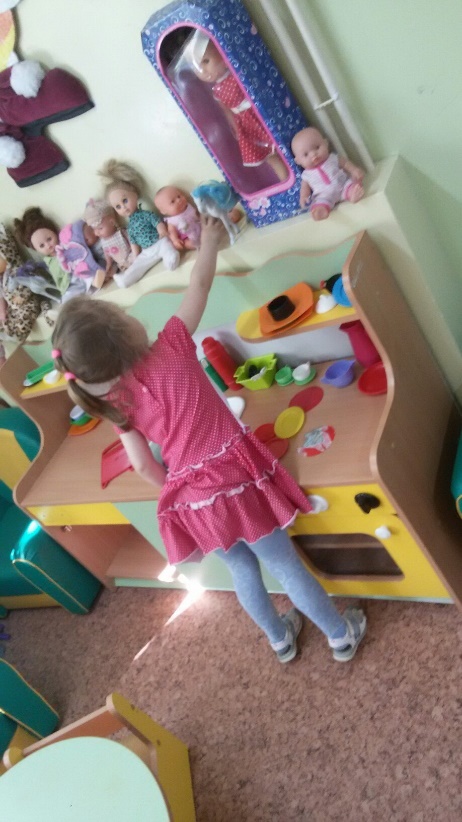 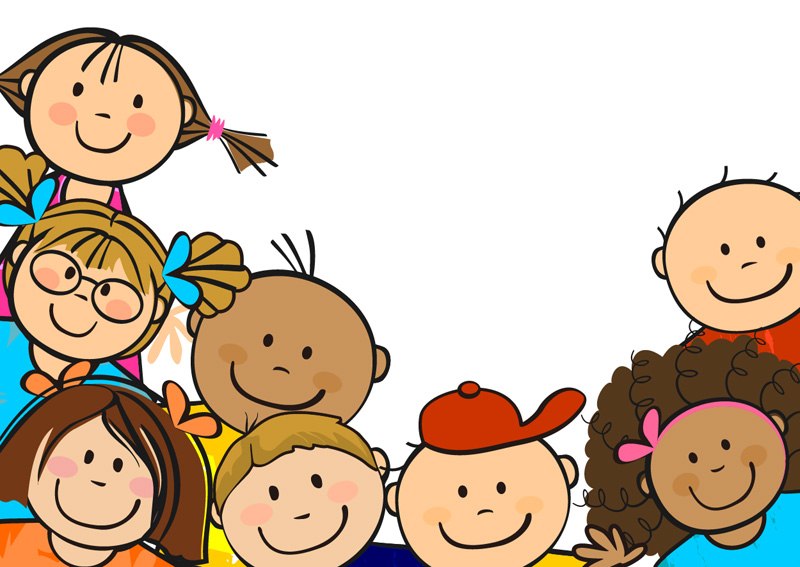 Детки в садике живут, Здесь играют и поют Здесь друзей себе находят, На прогулку с ними ходят. Вместе спорят и мечтают, Незаметно подрастают. Детский сад - второй наш дом, Как тепло, уютно в нем!
Спасибо за внимание!